ᎣᏏᏲ
ᏐᏁᎵᏁ ᏣᎳᎩ ᎠᏕᎶᏆᏍᏗ
ᏐᏁᎵᏁ ᏣᎳᎩ ᎠᏕᎶᏆᏍᏗ
ᎢᏓᎴᎾ- Let’s begin
ᏣᎳᎩ ᎢᏗᏬᏂ- Let’s talk Cherokee
ᏐᏁᎵᏁ ᏣᎳᎩ ᎠᏕᎶᏆᏍᏗ
ᏣᎾᏘᏍ ᏳᏍᏗ ᎨᏒ ᎯᎠ? ᎯᎠ ᎪᏍᏛᏂᏍᏗ. ᎧᏅᏑᎸ ᎢᏗᏅᎦᎳ.
ᎪᏍᏛᏂᏍᏗ ___, Ꮩ ᎤᏍᏗ  ___? X3
 ᎧᏅᏑᎸ ᎢᏗᏅᎦᎳᎢ.
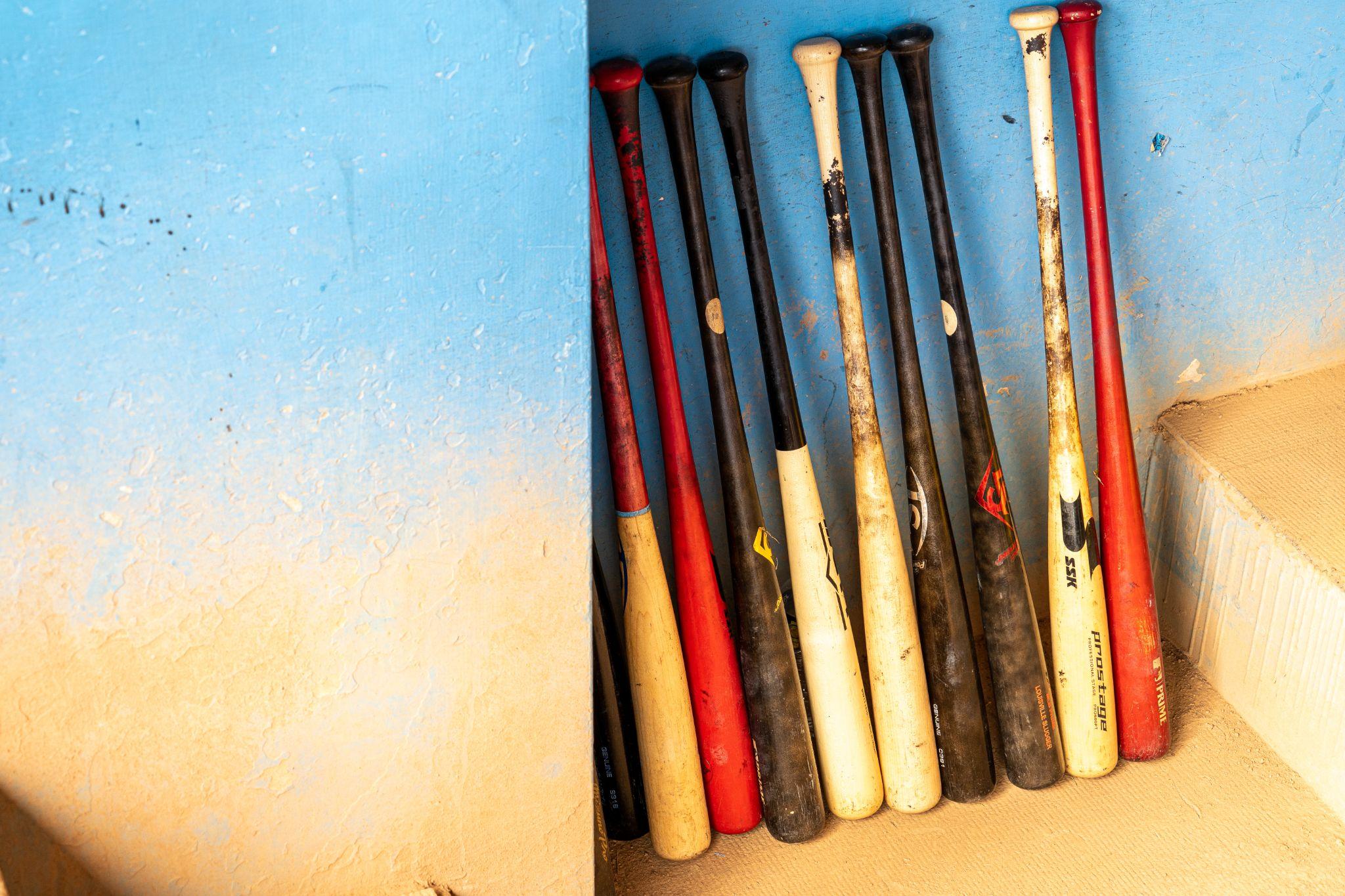 ᎠᏋᏯ, ᏨᏯ
ᏐᏁᎵᏁ ᏣᎳᎩ ᎠᏕᎶᏆᏍᏗ
Ꮒ! ᏍᏕᏱᏓ ____. ᎧᏅᏑᎸ ᎢᏗᏅᎦᎳ.
ᏍᏕᏱᏓ ___, Ꮩ ᎤᏍᏗ  __? X3
 ᎧᏅᏑᎸ ᎢᏗᏅᎦᎳᎢ.
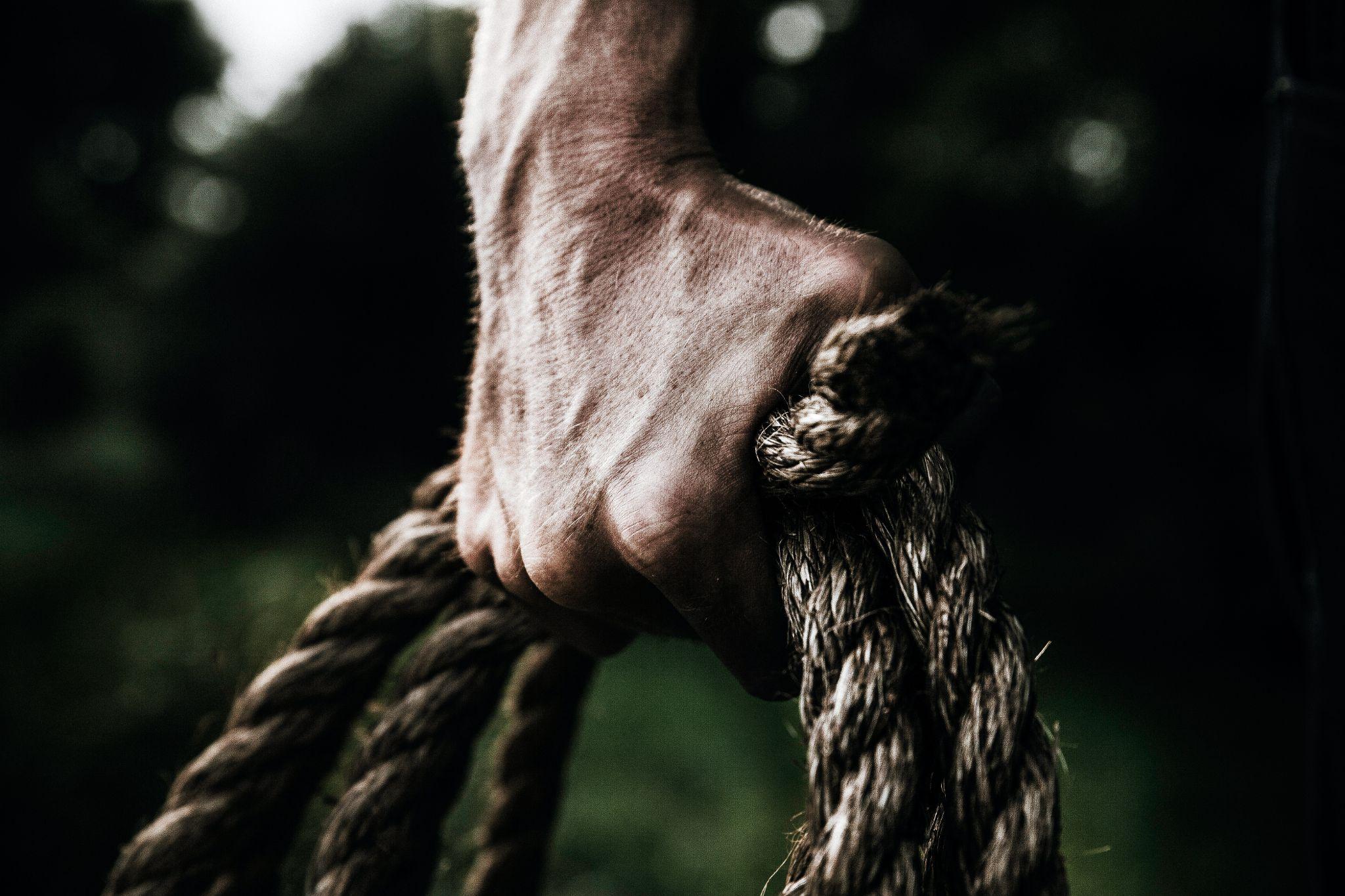 ᎠᎩᎾ, ᏣᎾ
ᏐᏁᎵᏁ ᏣᎳᎩ ᎠᏕᎶᏆᏍᏗ
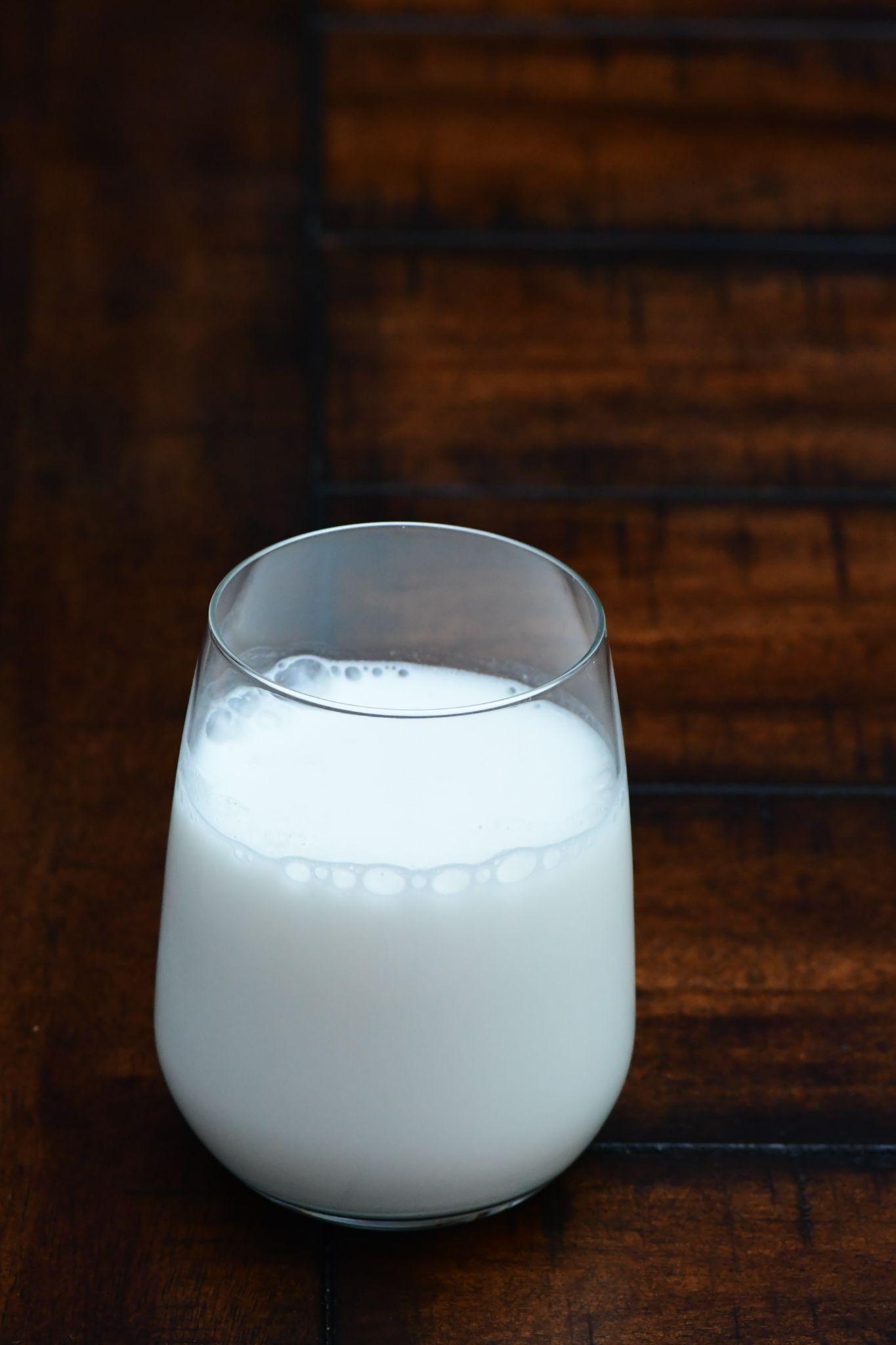 ᎯᎠ ᎤᏅᏗ. ᎧᏅᏑᎸ ᎢᏗᏅᎦᎳ.
ᎤᏅᏗ ___, Ꮩ ᎤᏍᏗ  ___? X3
 ᎧᏅᏑᎸ ᎢᏗᏅᎦᎳᎢ.
ᎠᎩᏁ, ᏣᏁ
ᏐᏁᎵᏁ ᏣᎳᎩ ᎠᏕᎶᏆᏍᏗ
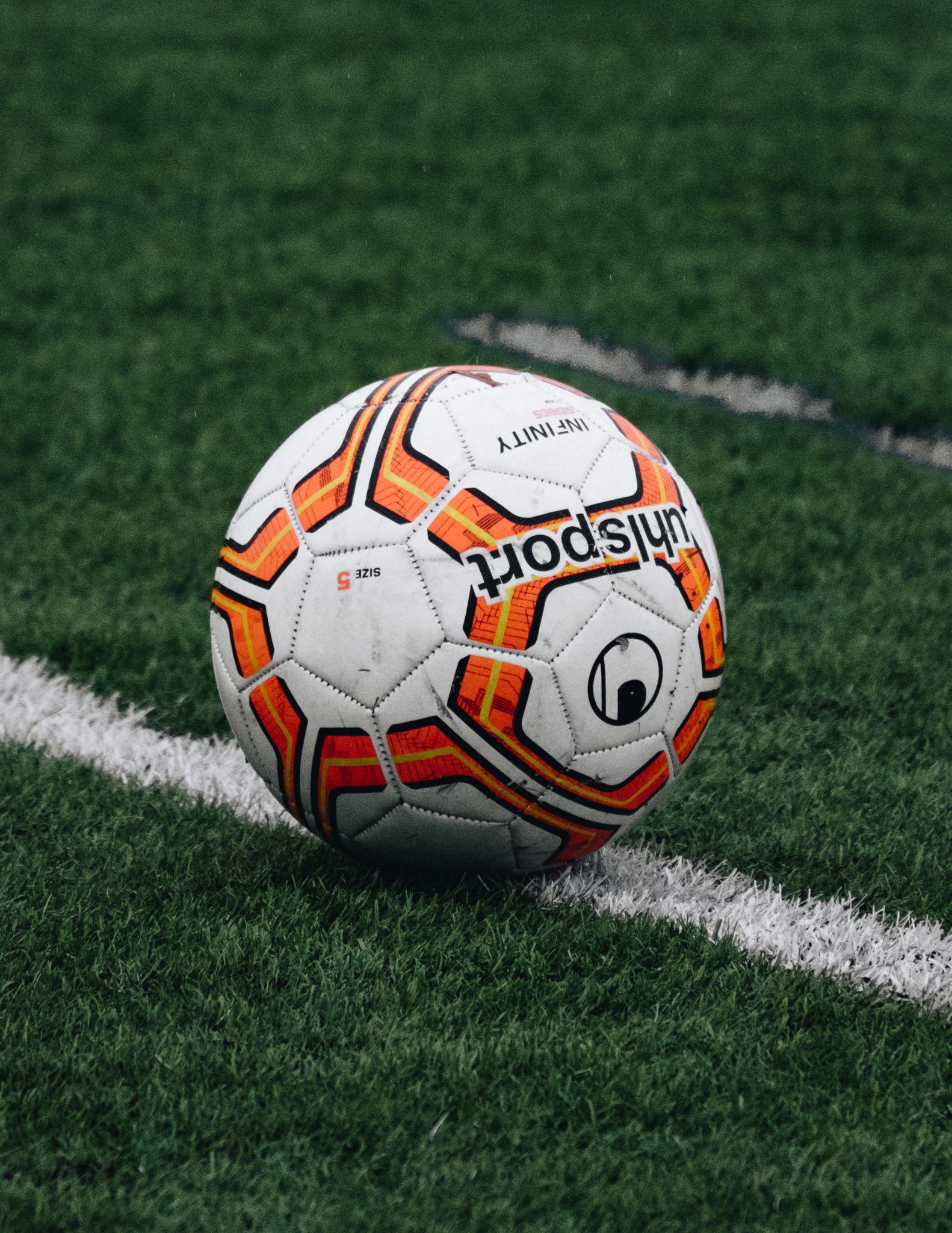 ᎠᎭᏂ ᏍᏆᏞᏍᏗ. ᎧᏅᏑᎸ ᎢᏗᏅᎦᎳ.
ᏍᏆᏞᏍᏗ ___, Ꮩ ᎤᏍᏗ  __? X3
 ᎧᏅᏑᎸ ᎢᏗᏅᎦᎳᎢ.
ᎠᎩᎭ, ᏣᎭ
ᏐᏁᎵᏁ ᏣᎳᎩ ᎠᏕᎶᏆᏍᏗ
ᏓᎦᏏ ______. ᎧᏅᏑᎸ ᎢᏗᏅᎦᎳ.
ᏓᎦᏏ ____. Ꮩ ᎤᏍᏗ ____? X3
ᎧᏅᏑᎸ ᎢᏗᏅᎦᎳᎢ.
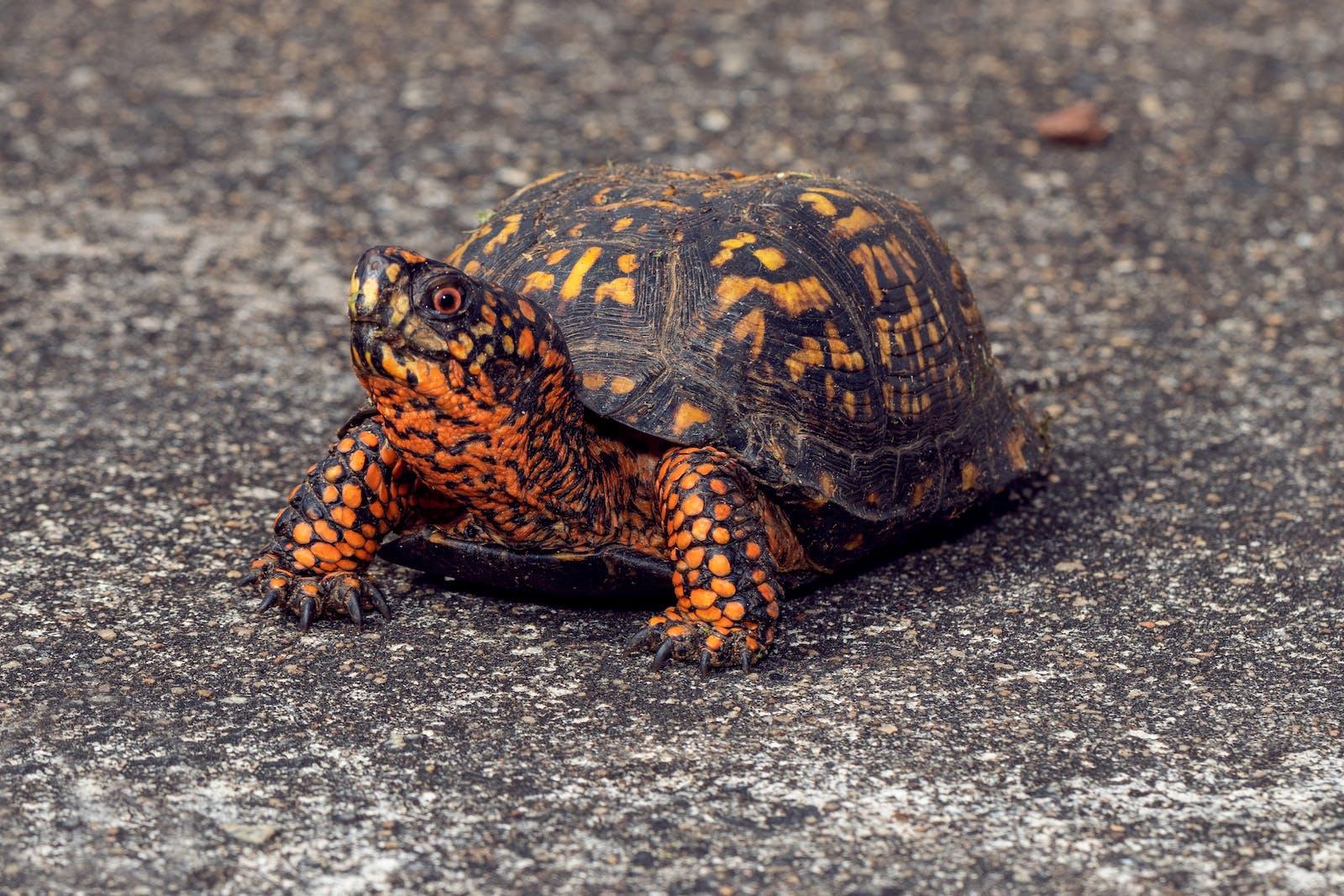 ᎠᎩᎧ, ᏣᎧ
ᏐᏁᎵᏁ ᏣᎳᎩ ᎠᏕᎶᏆᏍᏗ
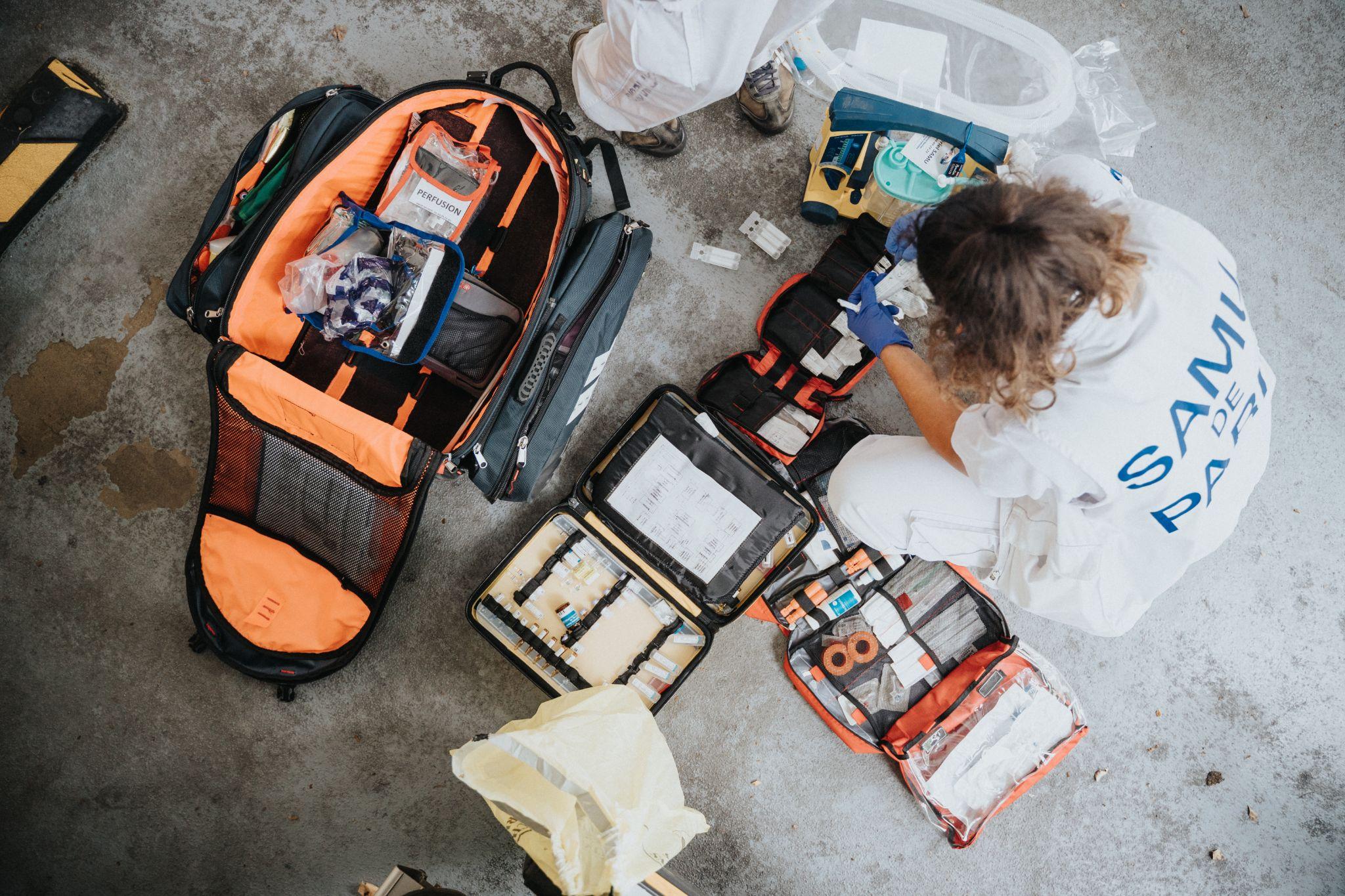 ᎪᎱᏍᏗ ᏅᎦᏖᏃᎲᎾ ᏱᏄᎵᏍᏔᏂ, ᎯᎠ ᏧᏓᎴᏅᏓ ᏧᎵᏍᎨᏗ ᏕᏣᎭᏍᎨᏍᏗ.
ᏐᏁᎵᏁ ᏣᎳᎩ ᎠᏕᎶᏆᏍᏗ
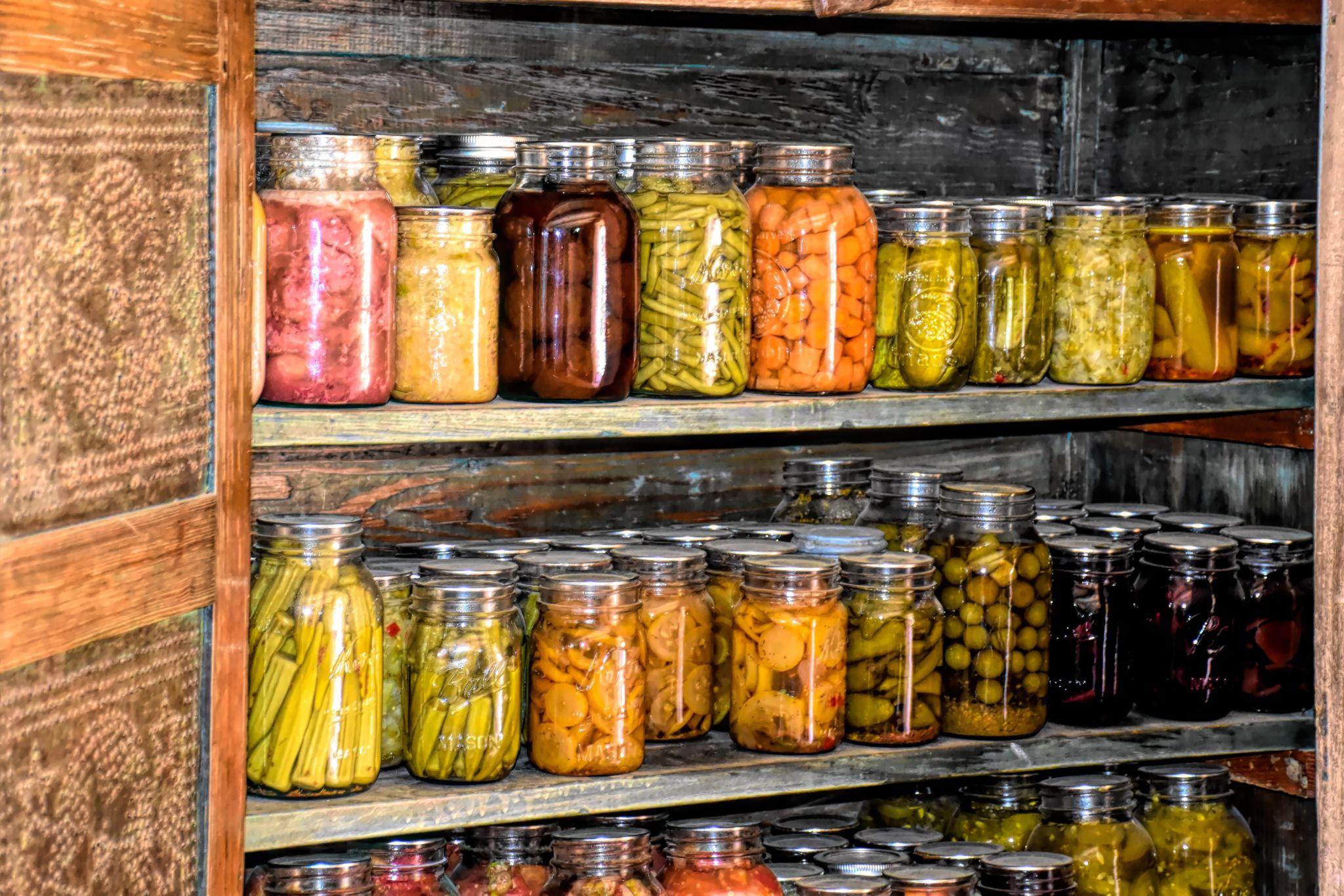 ᎠᎬᏱ, ᏞᏍᏗ ᎠᏲᎩ ᎠᎵᏍᏓᏱᏗ ᏕᏣᎮᏍᏗ. ᎤᎧᏲᏗ ᎠᎴ ᎦᎵᏔᏅ ᎠᎵᏍᏓᏱᏗ ᎣᏍᏓ ᎨᏎᏍᏗ.
ᏐᏁᎵᏁ ᏣᎳᎩ ᎠᏕᎶᏆᏍᏗ
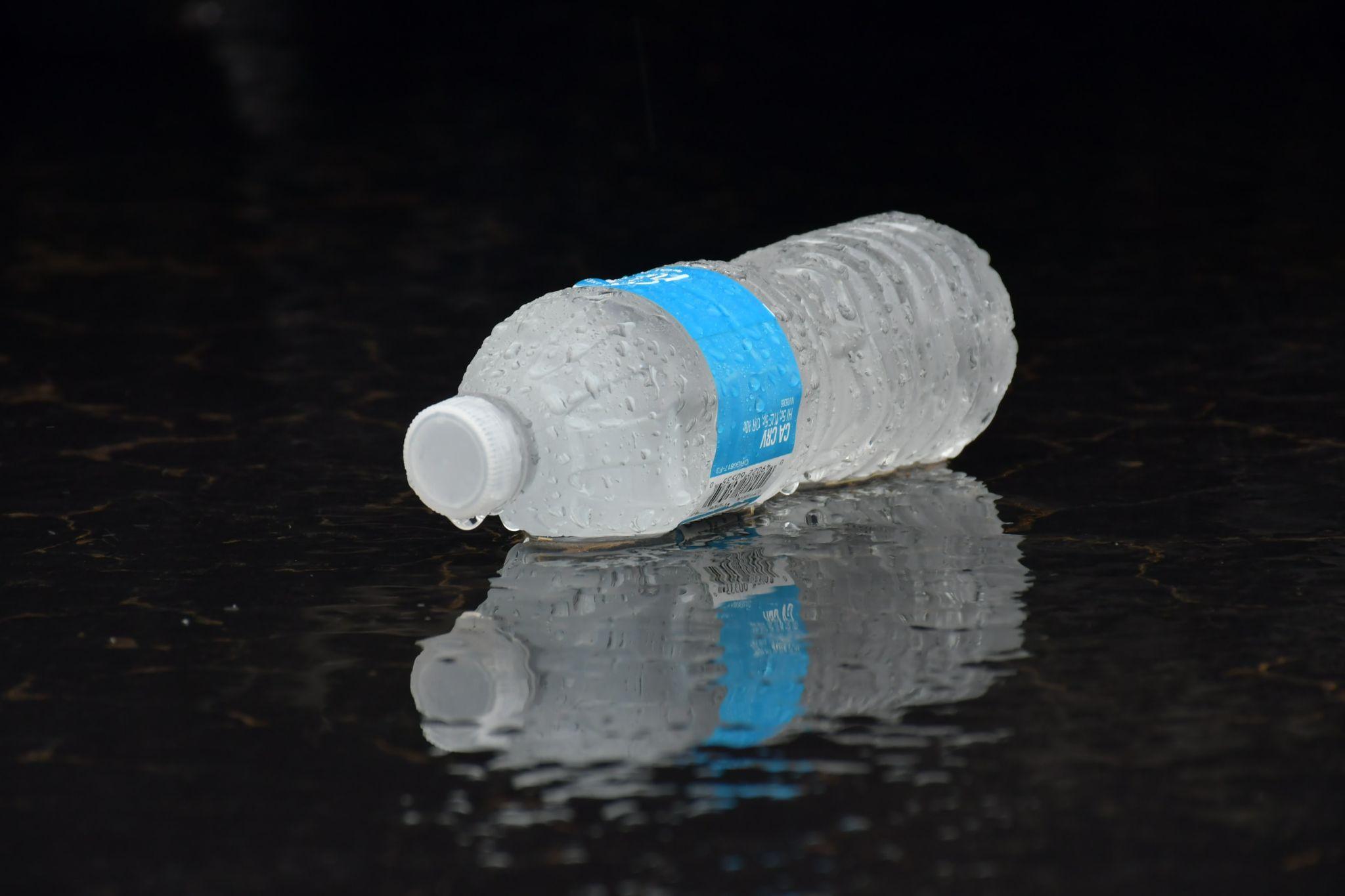 ᏃᎴ, ᎠᎹ ᏣᏁᎮᏍᏗ. ᎠᎹ ᎣᏍᏓ ᎠᏗᏔᏍᏗ ᎤᎵᏍᎨᏗ.
ᏐᏁᎵᏁ ᏣᎳᎩ ᎠᏕᎶᏆᏍᏗ
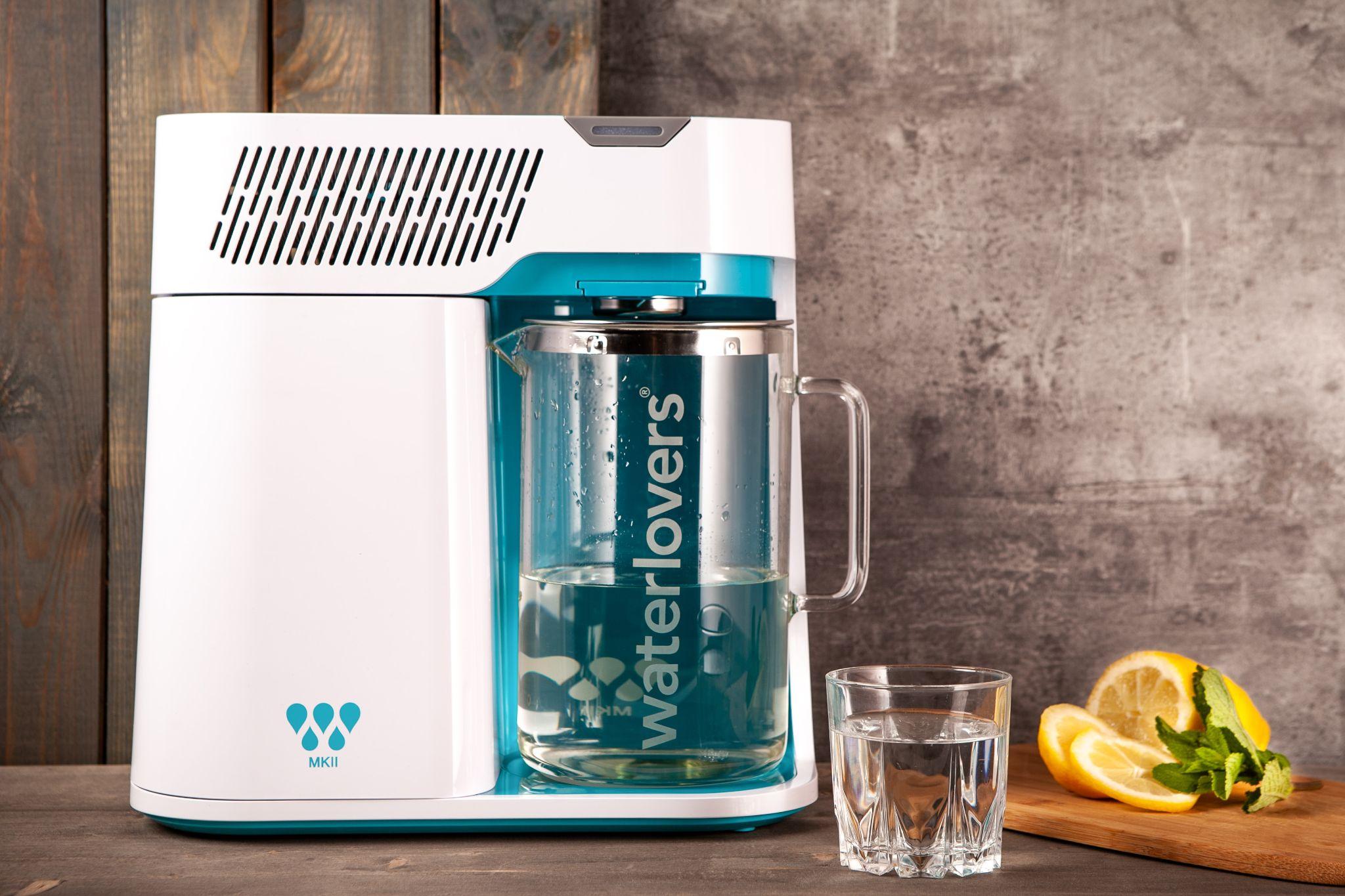 ᎥᏍᏊ, ᎠᎹ ᎬᎫᏍᏙᏗ ᏣᎮᏍᏗ.
ᏐᏁᎵᏁ ᏣᎳᎩ ᎠᏕᎶᏆᏍᏗ
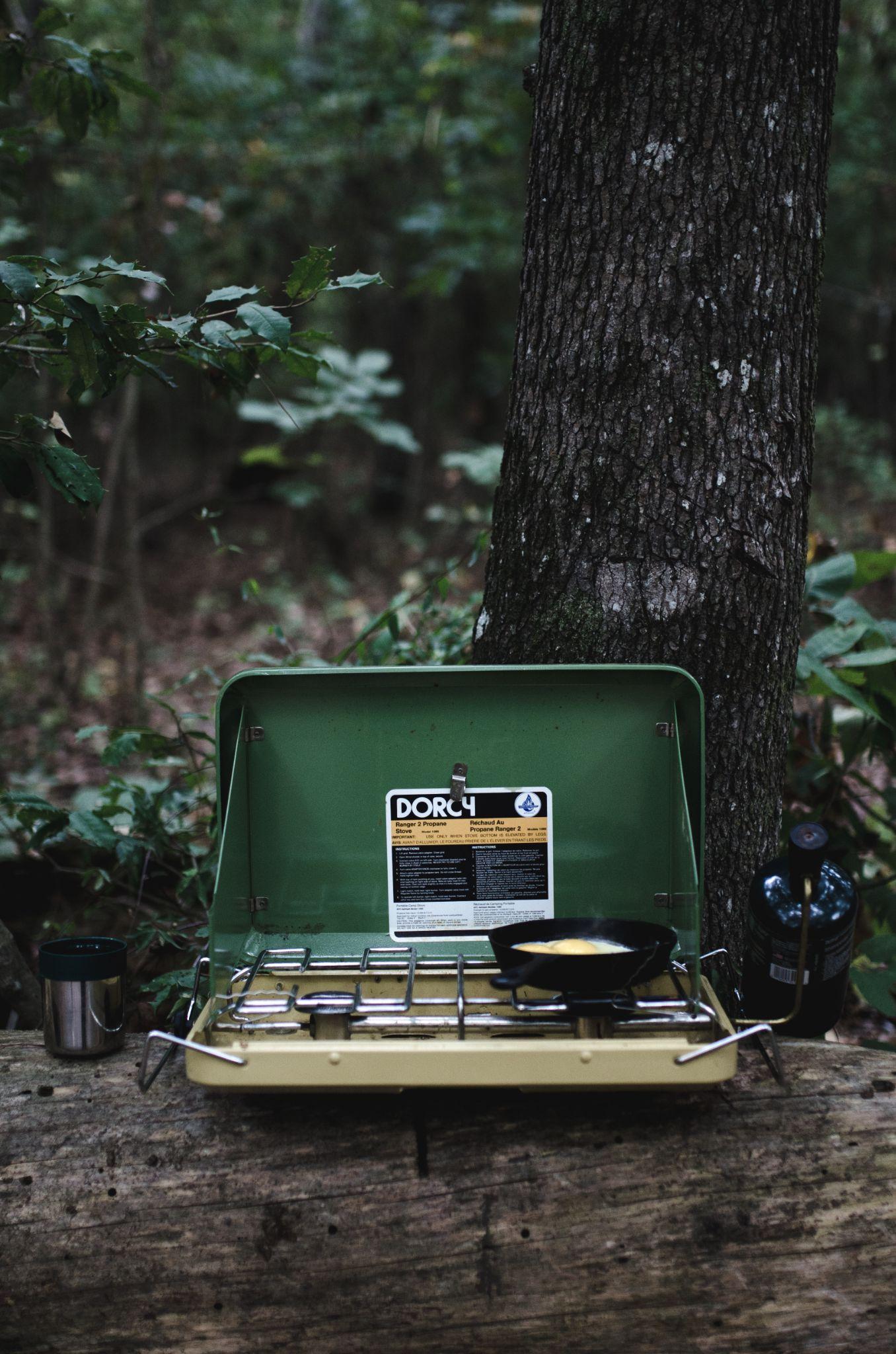 ᎤᏍᏗ ᎣᏏ ᏣᎮᏍᏗ
ᏐᏁᎵᏁ ᏣᎳᎩ ᎠᏕᎶᏆᏍᏗ
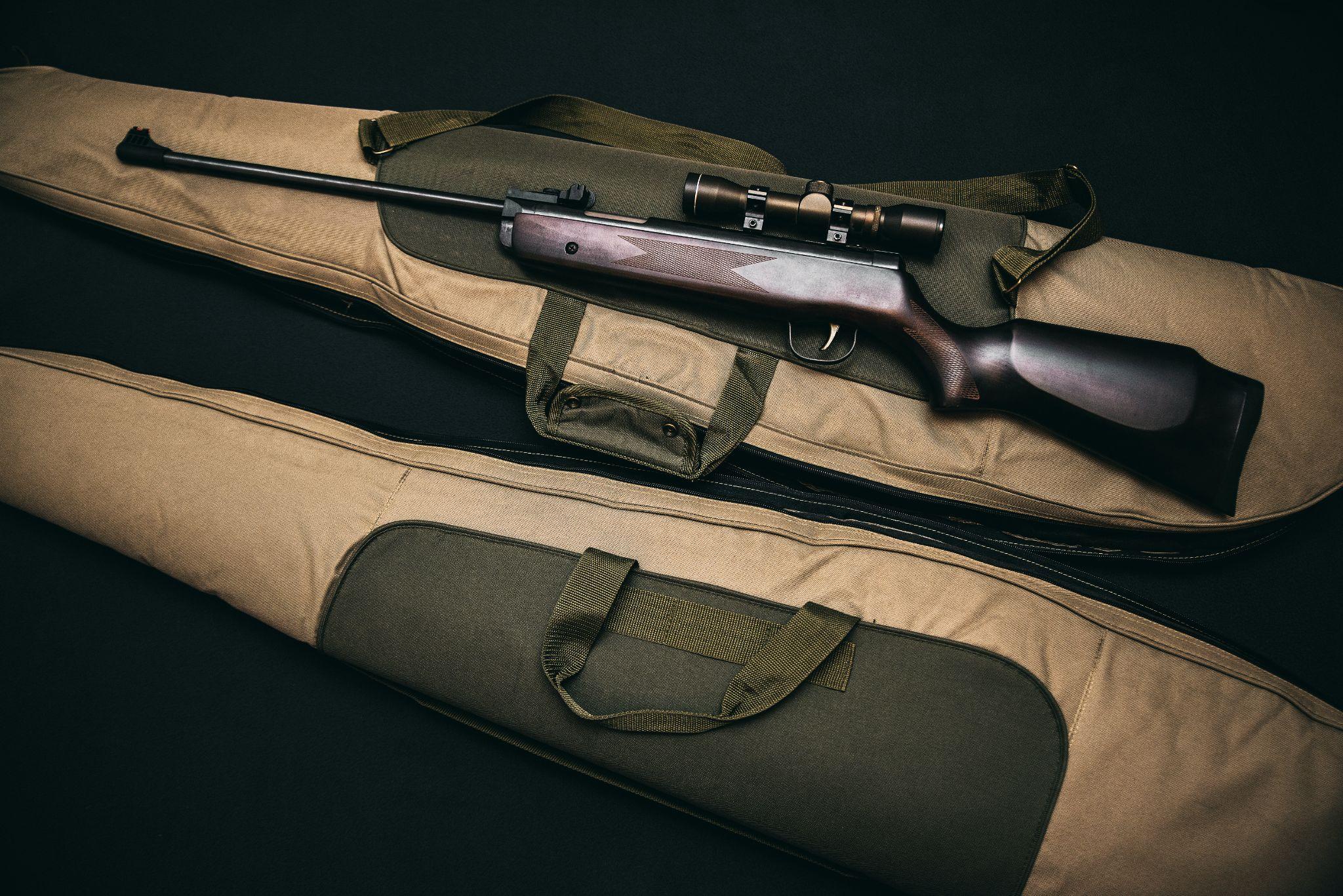 ᎦᎶᏇ ᏨᏰᏍᏗ ᎠᎴ ᎦᏂ ᏍᏊ.
ᏐᏁᎵᏁ ᏣᎳᎩ ᎠᏕᎶᏆᏍᏗ
ᎭᏰᎵᏍᏗ ᏨᏰᏍᏗ.
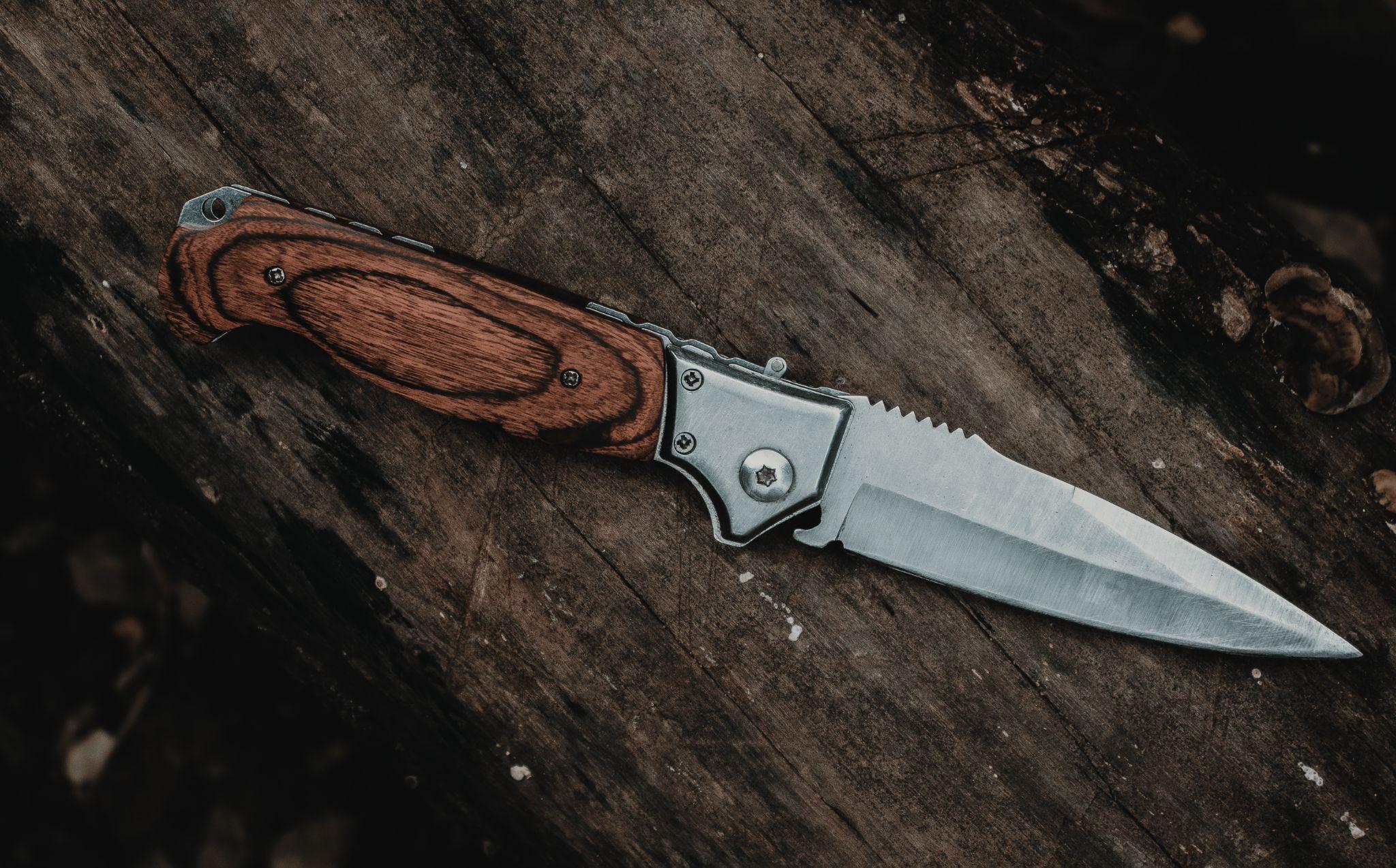 ᏐᏁᎵᏁ ᏣᎳᎩ ᎠᏕᎶᏆᏍᏗ
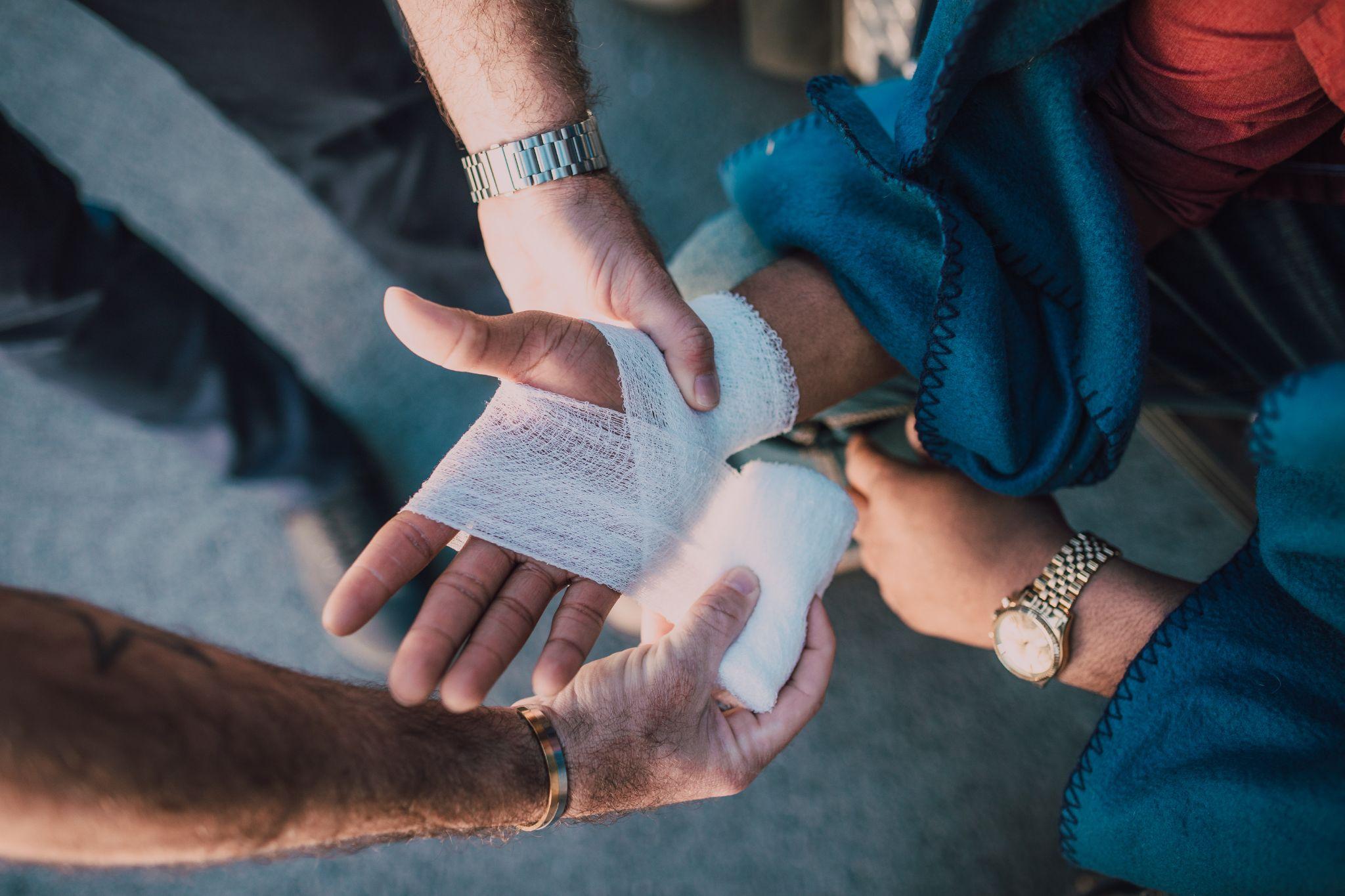 ᏗᏣᏢᏍᏙᏗ ᏕᏣᏁᏍᏗ.
ᏐᏁᎵᏁ ᏣᎳᎩ ᎠᏕᎶᏆᏍᏗ
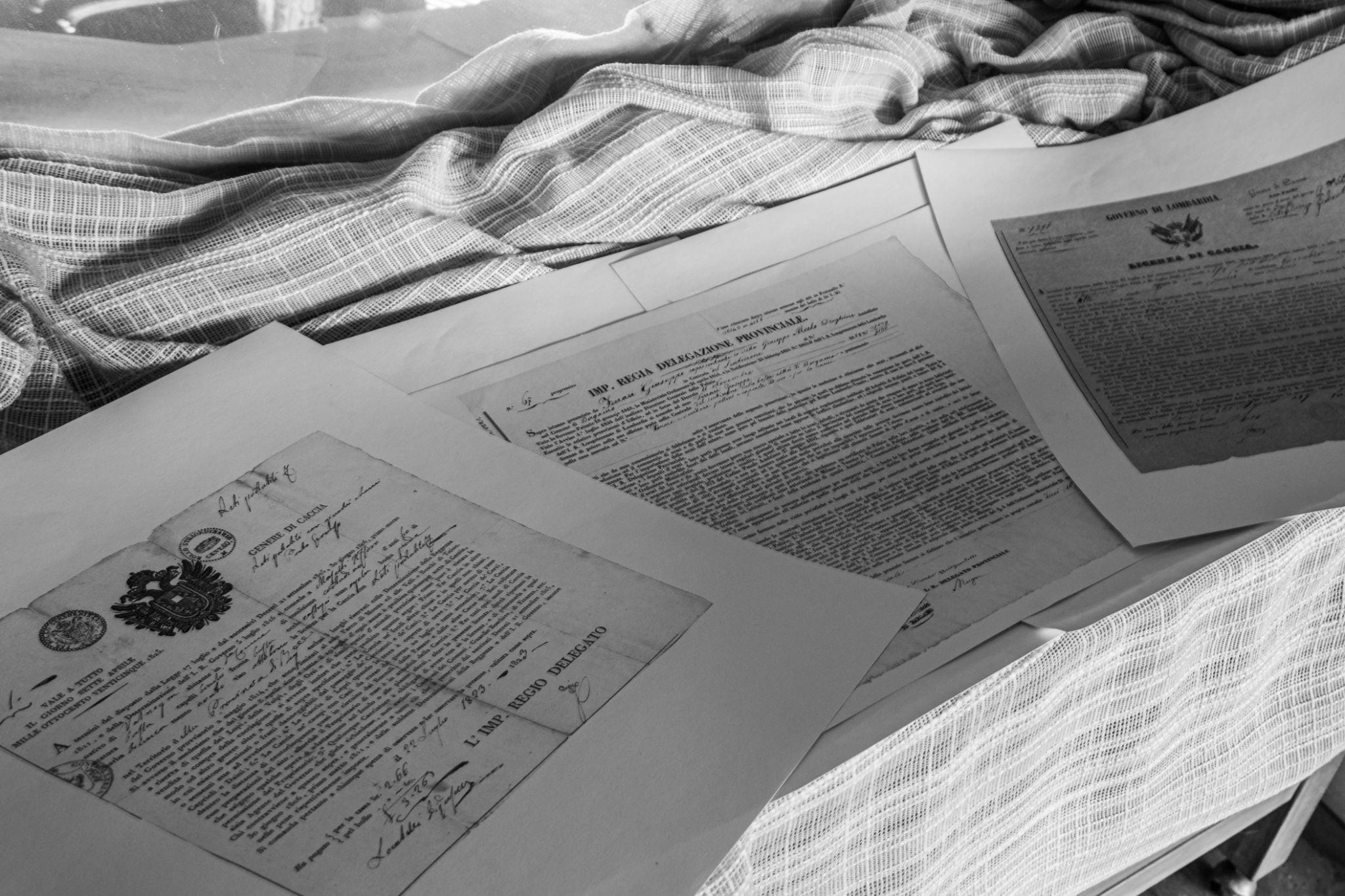 ᎯᎸᏍᎩ ᏗᏟᎶᏍᏔᏅ ᏗᎪᏪᎵ ᏧᎵᏍᎨᏗ ᏕᏣᏁᏍᏗ.
ᏐᏁᎵᏁ ᏣᎳᎩ ᎠᏕᎶᏆᏍᏗ
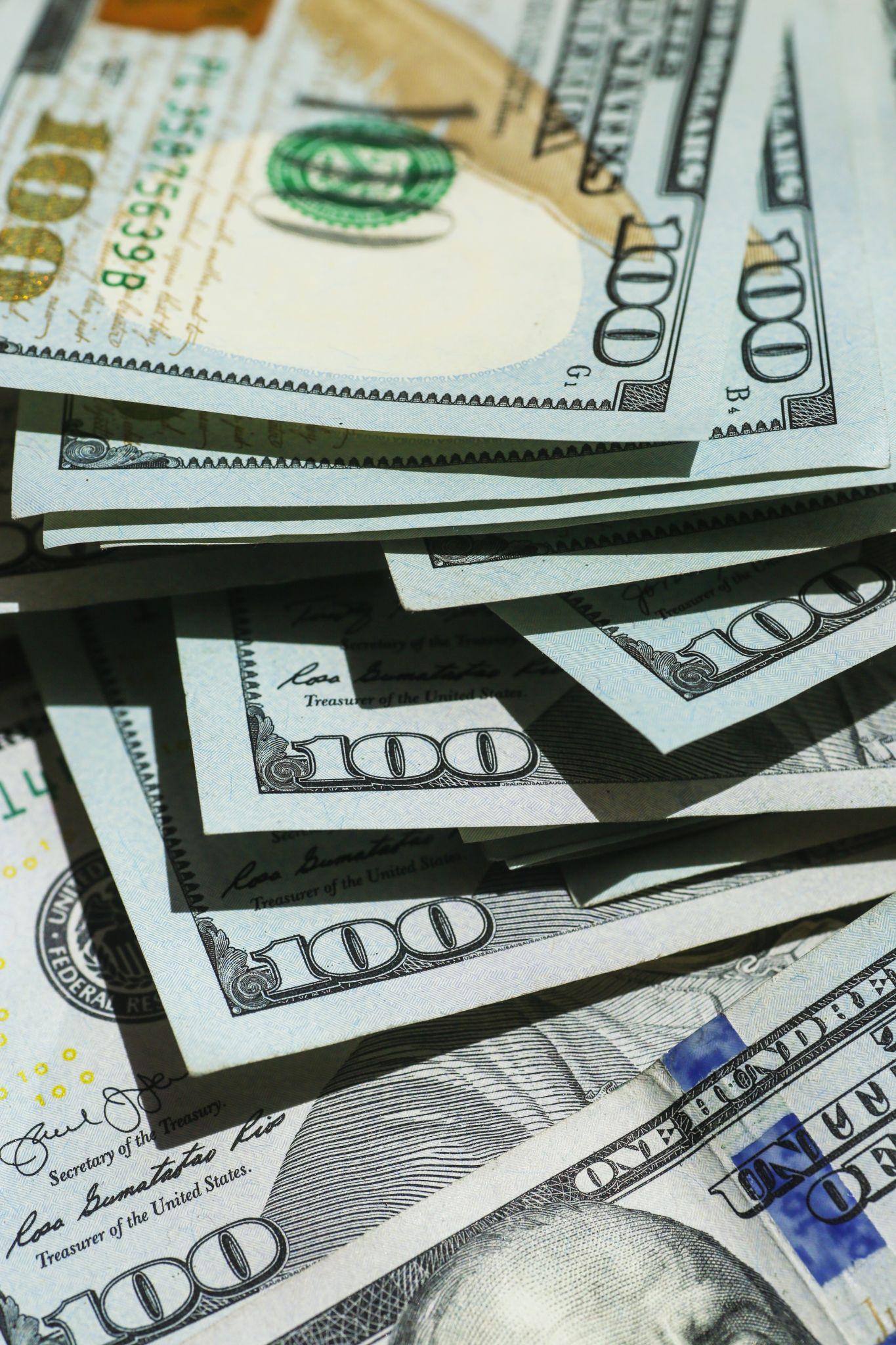 ᎢᎦᏓ ᎠᏕᎳ ᏕᏍᏆᏂᎪᏕᏍᏗ.
ᏐᏁᎵᏁ ᏣᎳᎩ ᎠᏕᎶᏆᏍᏗ
ᎤᏂᎧᏔ ᏧᏕᎴᏅᏓ ᏕᏣᎮᏍᏗ
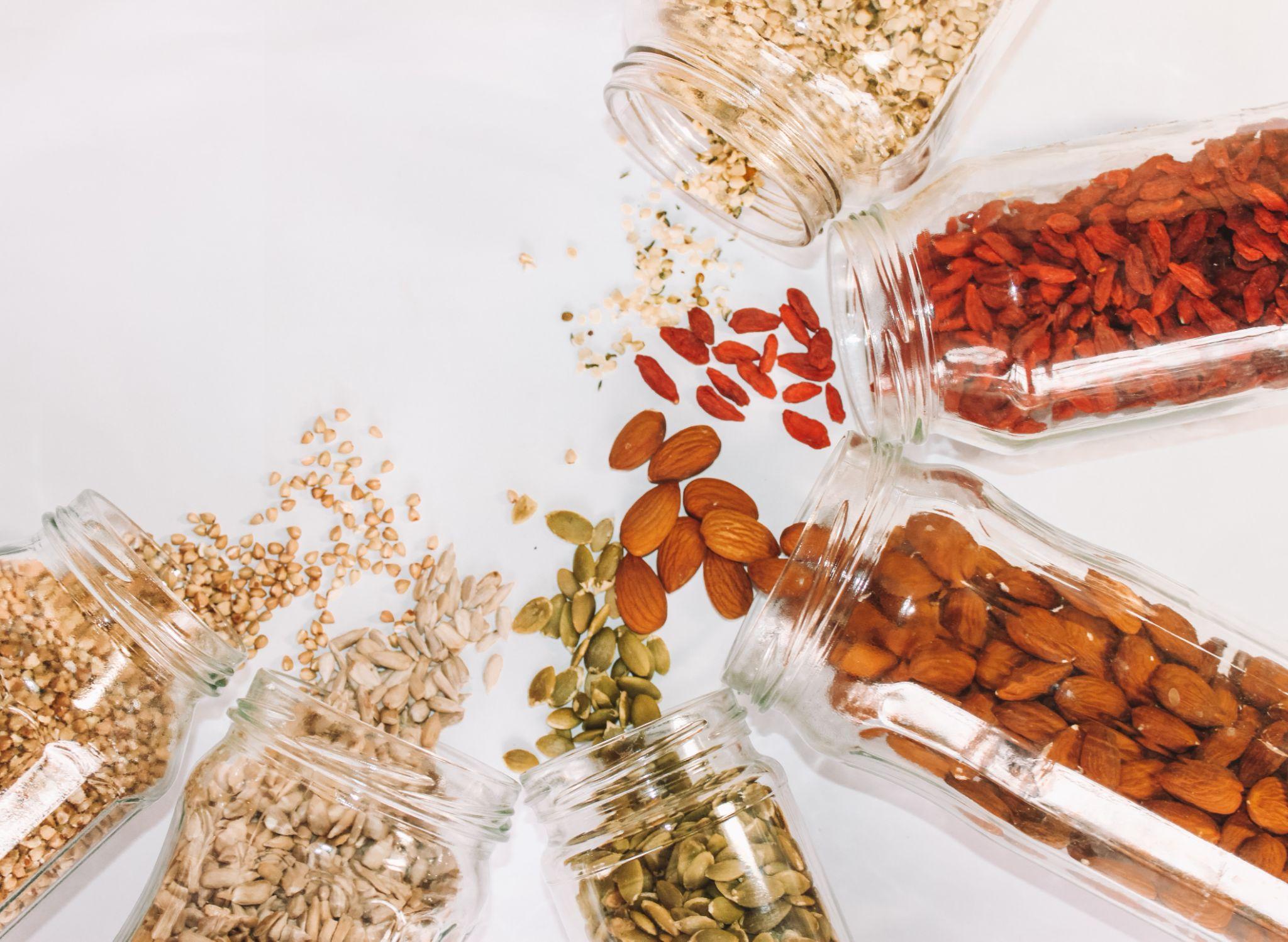 ᏐᏁᎵᏁ ᏣᎳᎩ ᎠᏕᎶᏆᏍᏗ
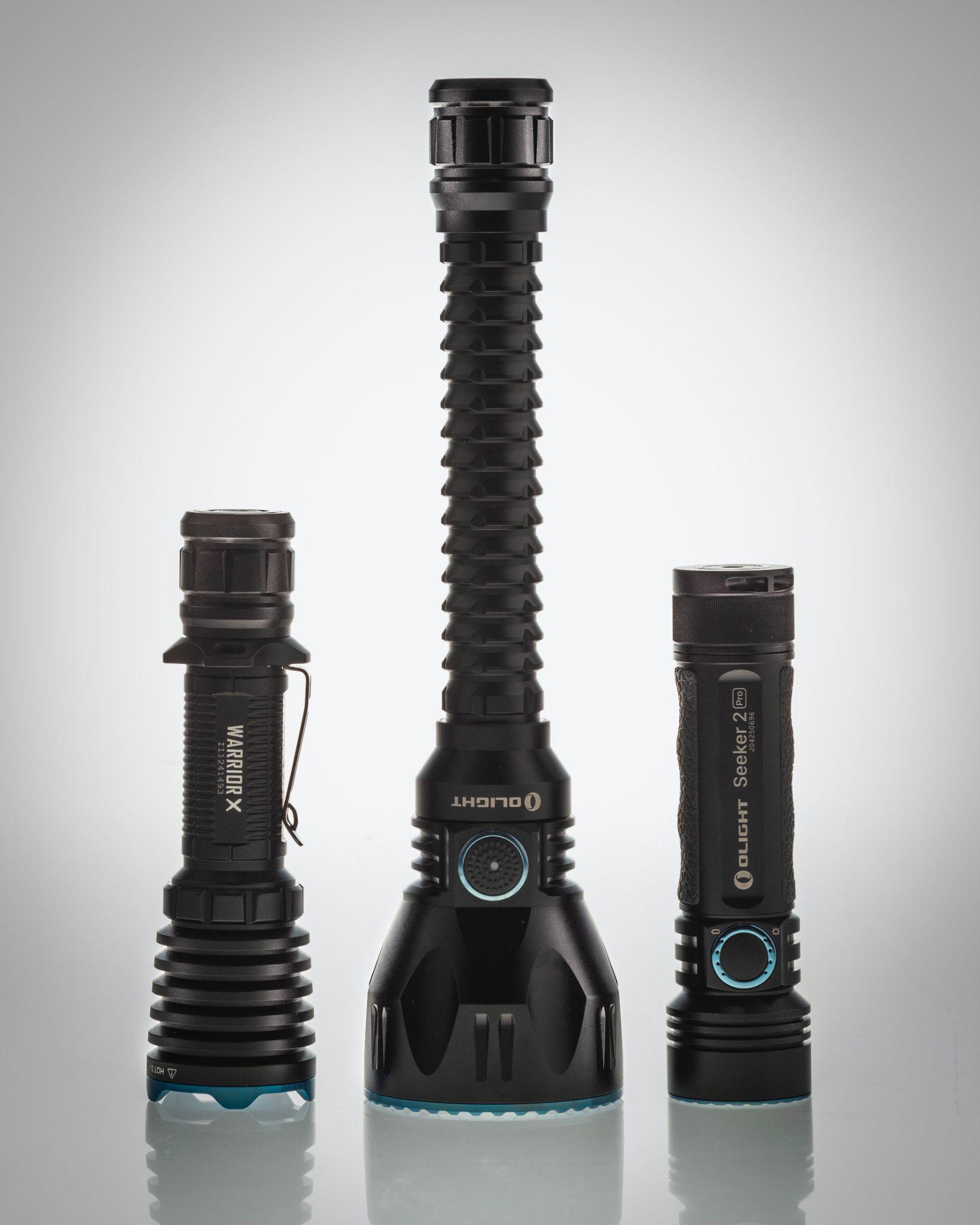 ᎯᎸᏍᎩ ᏗᏨᏍᏗ ᏕᏨᏰᏍᏗ
ᏐᏁᎵᏁ ᏣᎳᎩ ᎠᏕᎶᏆᏍᏗ
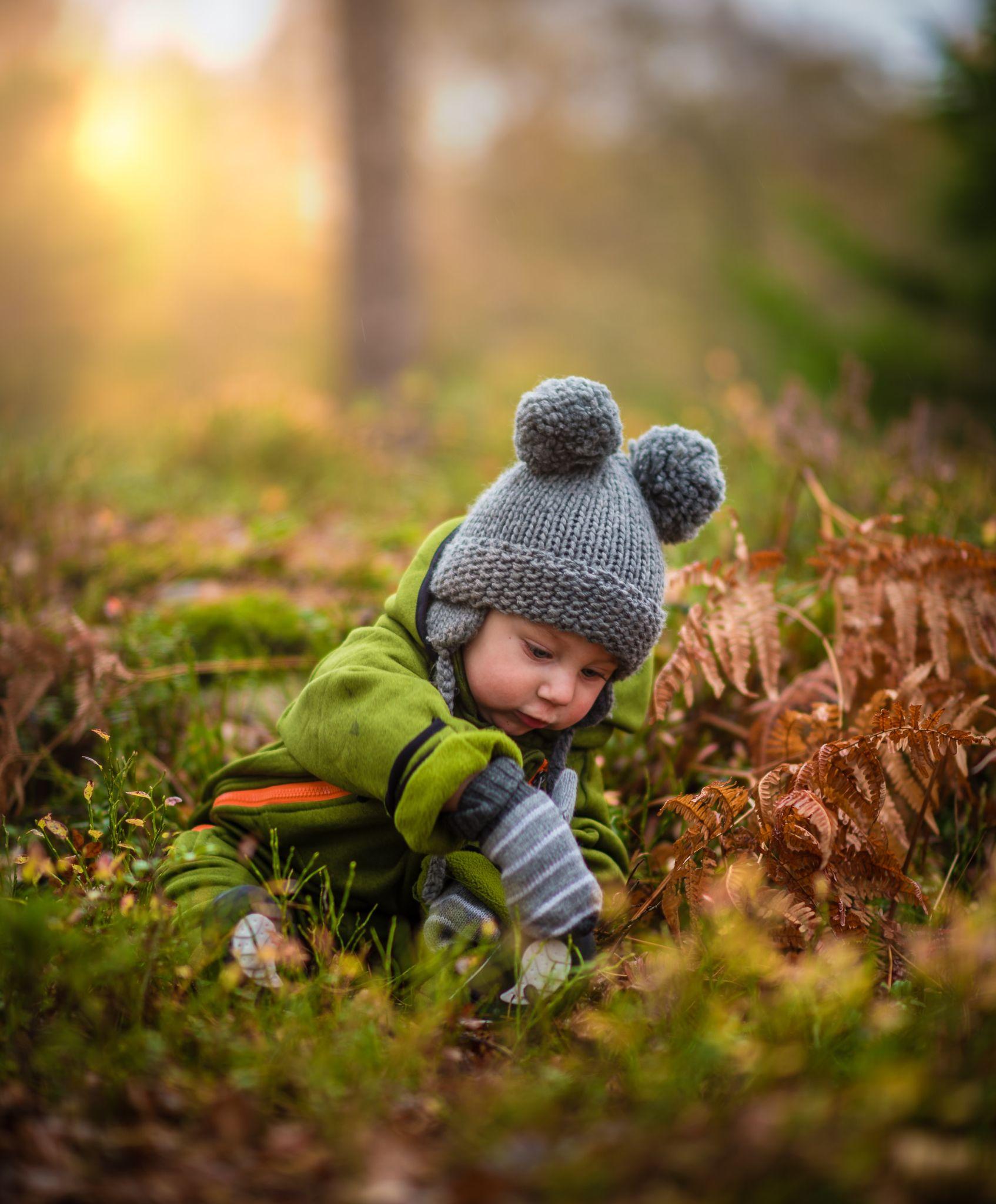 ᏗᎿᏬ ᏧᎦᎾᏩ ᏕᏣᏁᏍᏗ.
ᏐᏁᎵᏁ ᏣᎳᎩ ᎠᏕᎶᏆᏍᏗ
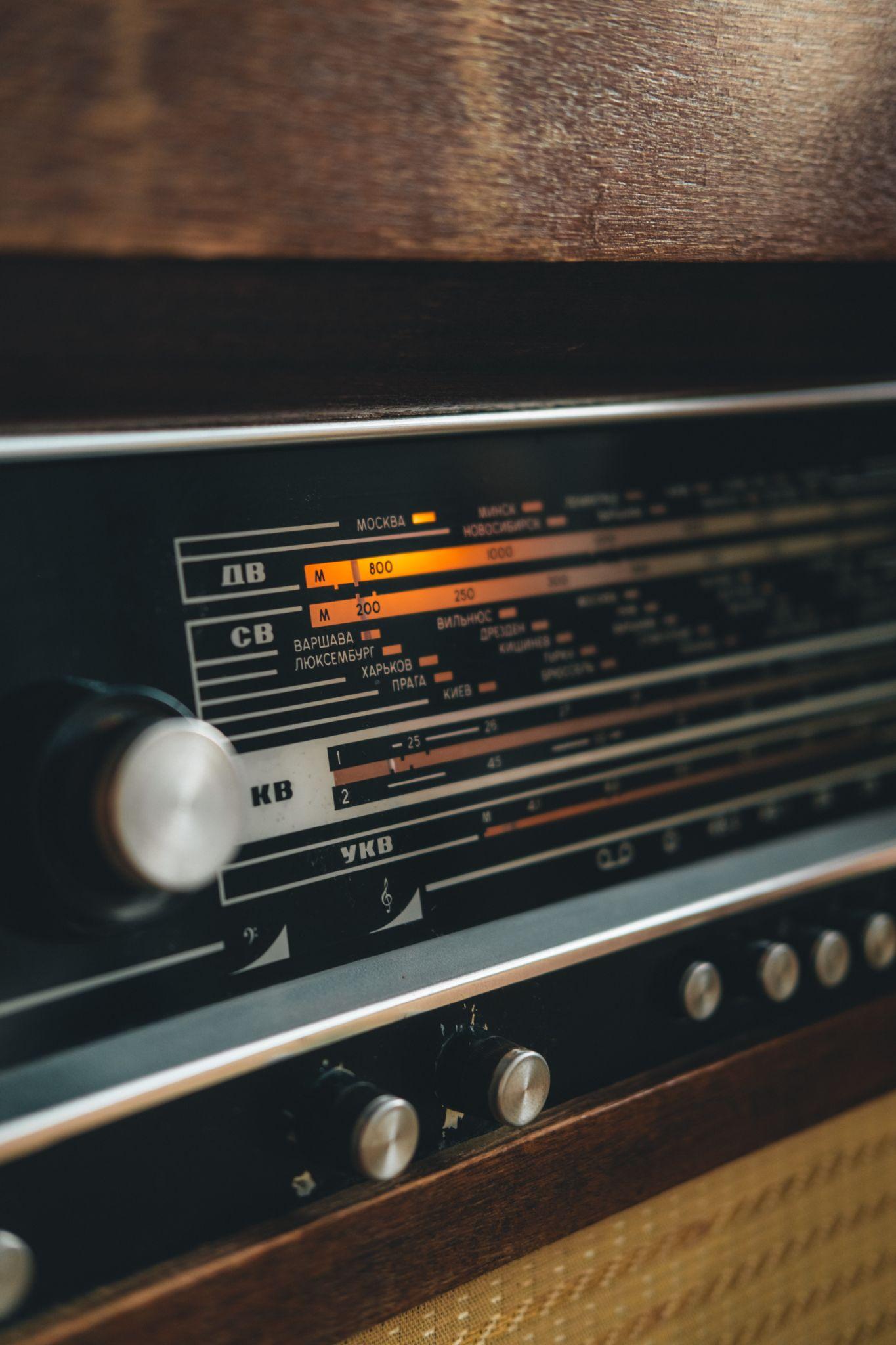 ᎦᏬᏂᏍᎩ ᏣᎮᏍᏗ.
ᏐᏁᎵᏁ ᏣᎳᎩ ᎠᏕᎶᏆᏍᏗ
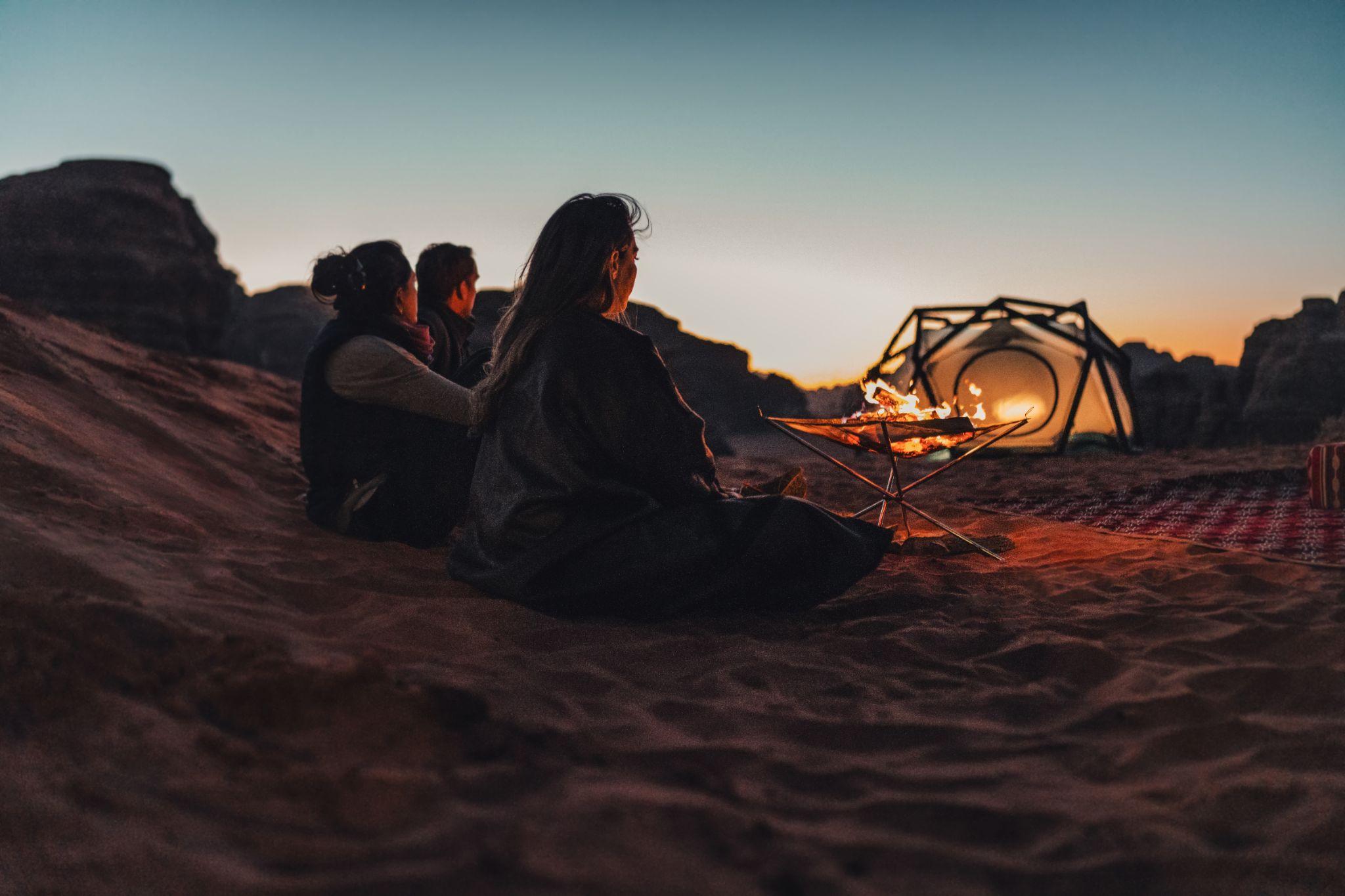 ᎦᎵᏦᏛᎢ ᎤᏴᏟ ᏣᎭᎷᎩᏍᎩ ᏣᎾᎮᏍᏗ
ᏐᏁᎵᏁ ᏣᎳᎩ ᎠᏕᎶᏆᏍᏗ
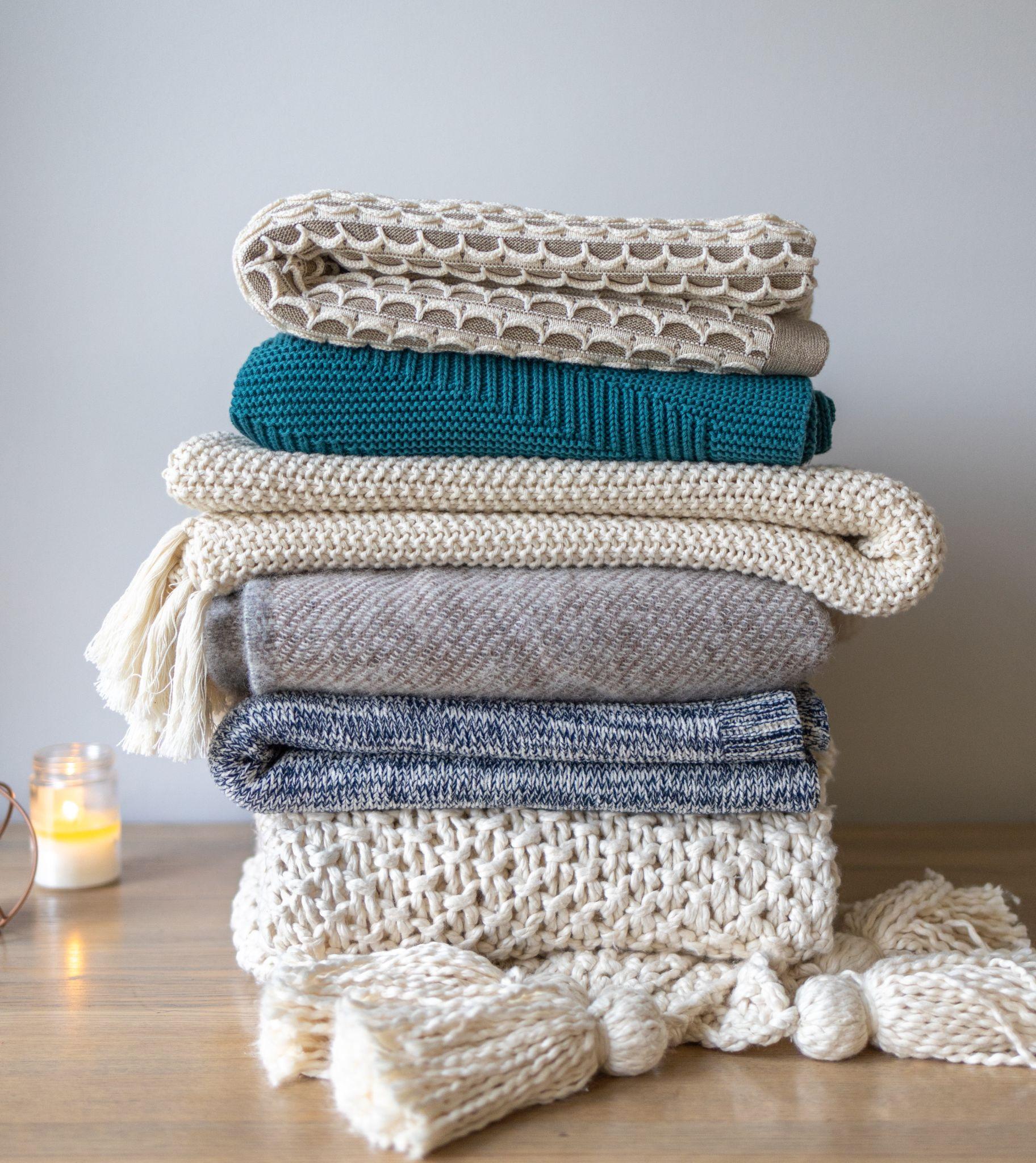 ᏧᏁᎦᎭ ᏕᏣᏁᏍᏗ
ᏐᏁᎵᏁ ᏣᎳᎩ ᎠᏕᎶᏆᏍᏗ
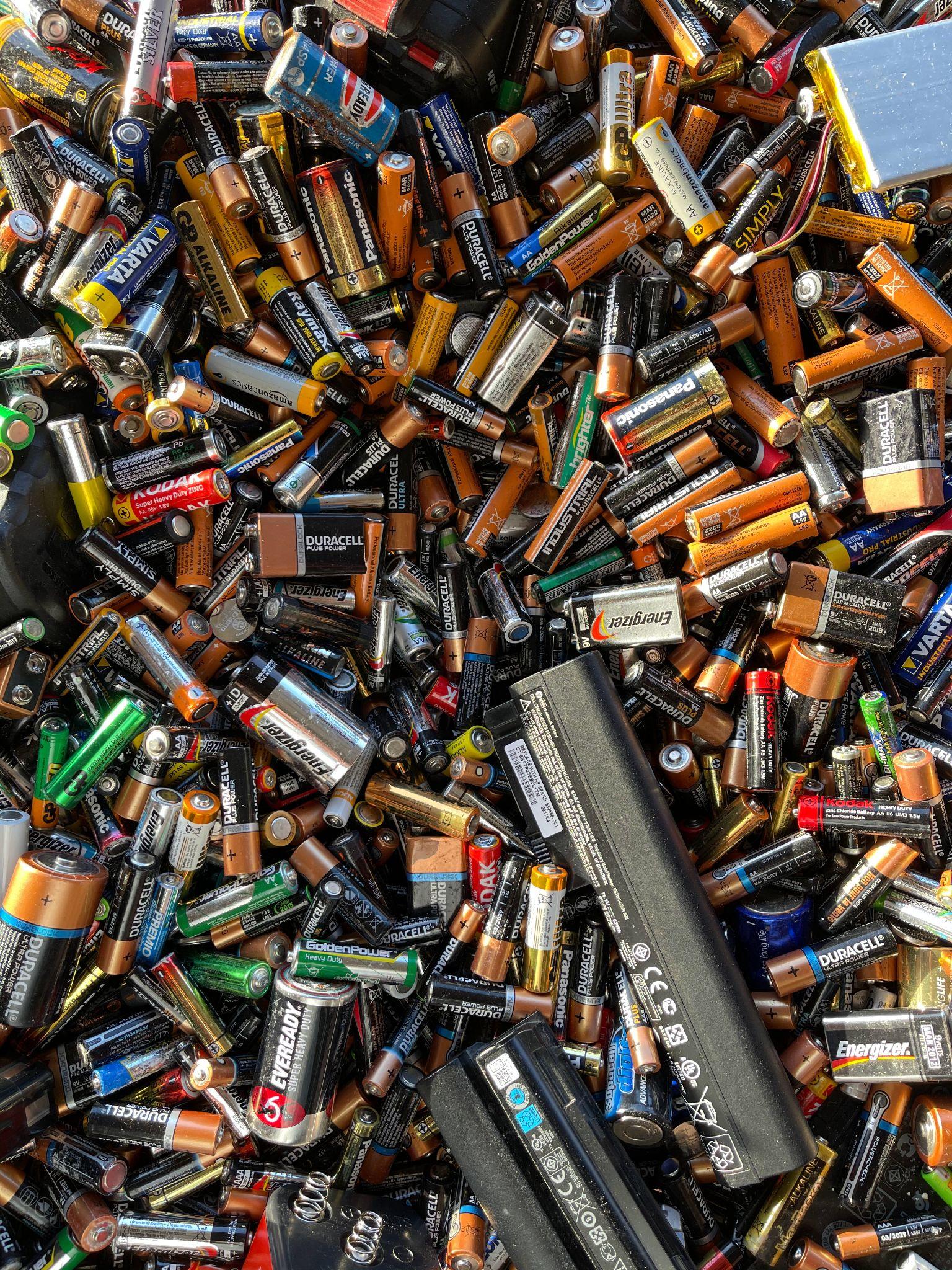 ᎯᎸᏍᎩ ᏗᎦᎾᎵᏍᎩ ᏕᏨᏰᏍᏗ.
ᏐᏁᎵᏁ ᏣᎳᎩ ᎠᏕᎶᏆᏍᏗ
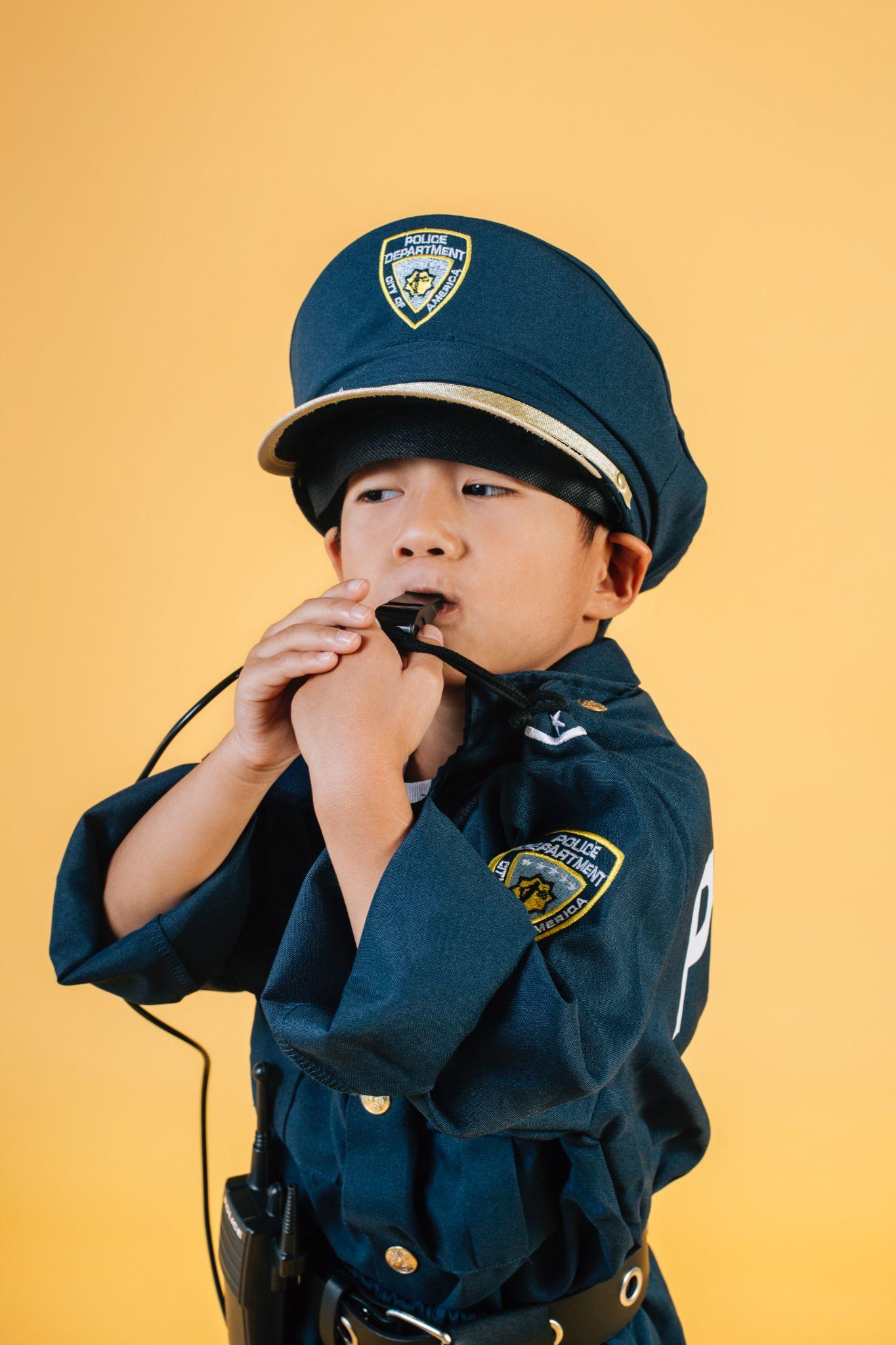 ᎠᏦᏔᏍᏗ ᏣᎮᏍᏗ
ᏐᏁᎵᏁ ᏣᎳᎩ ᎠᏕᎶᏆᏍᏗ
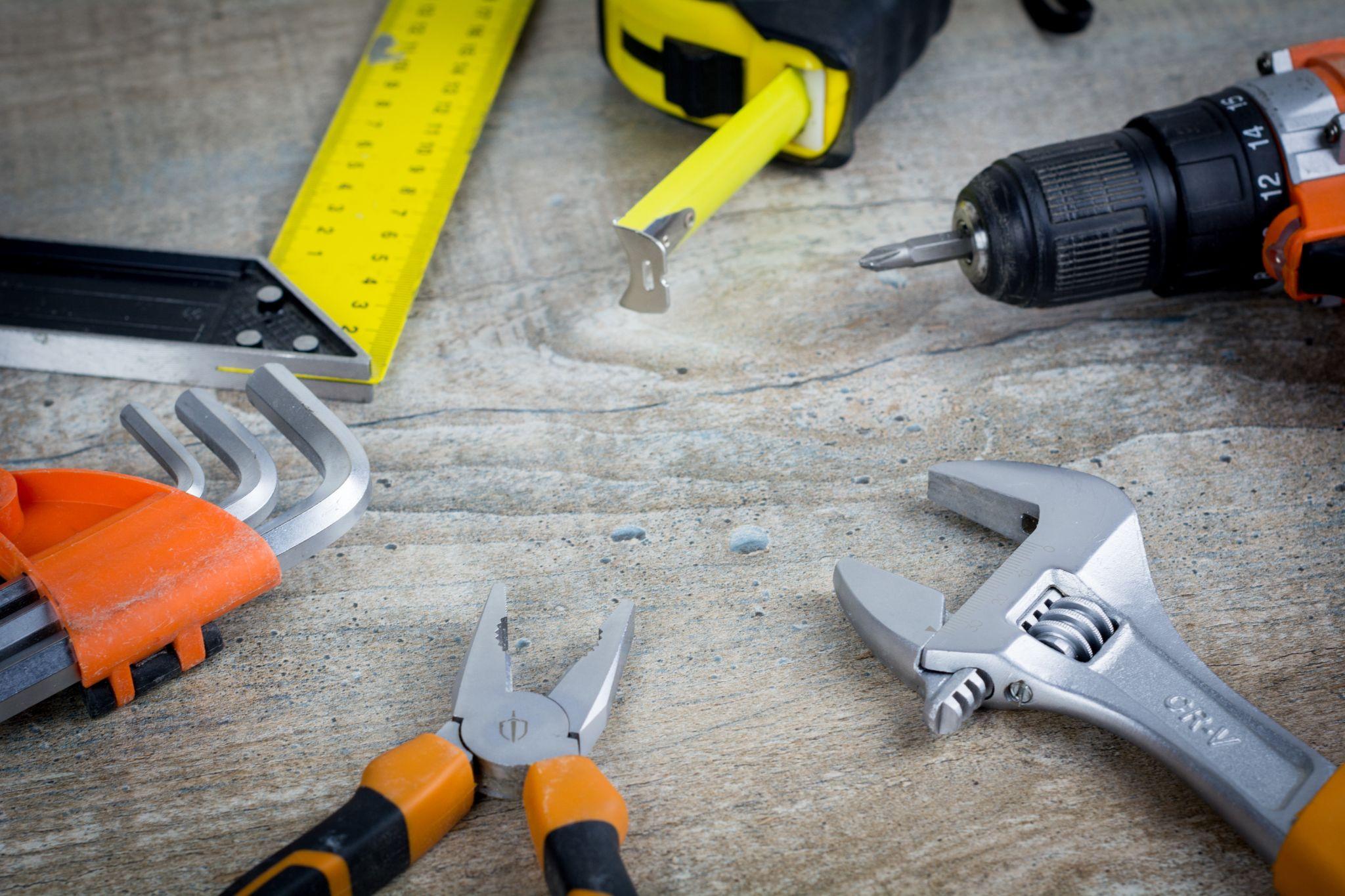 ᎦᏆᏕᏍᏙᏗ ᎠᎴ ᏗᎦᏂᏴᏙᏗ ᏕᏨᏰᏍᏗ
ᏐᏁᎵᏁ ᏣᎳᎩ ᎠᏕᎶᏆᏍᏗ
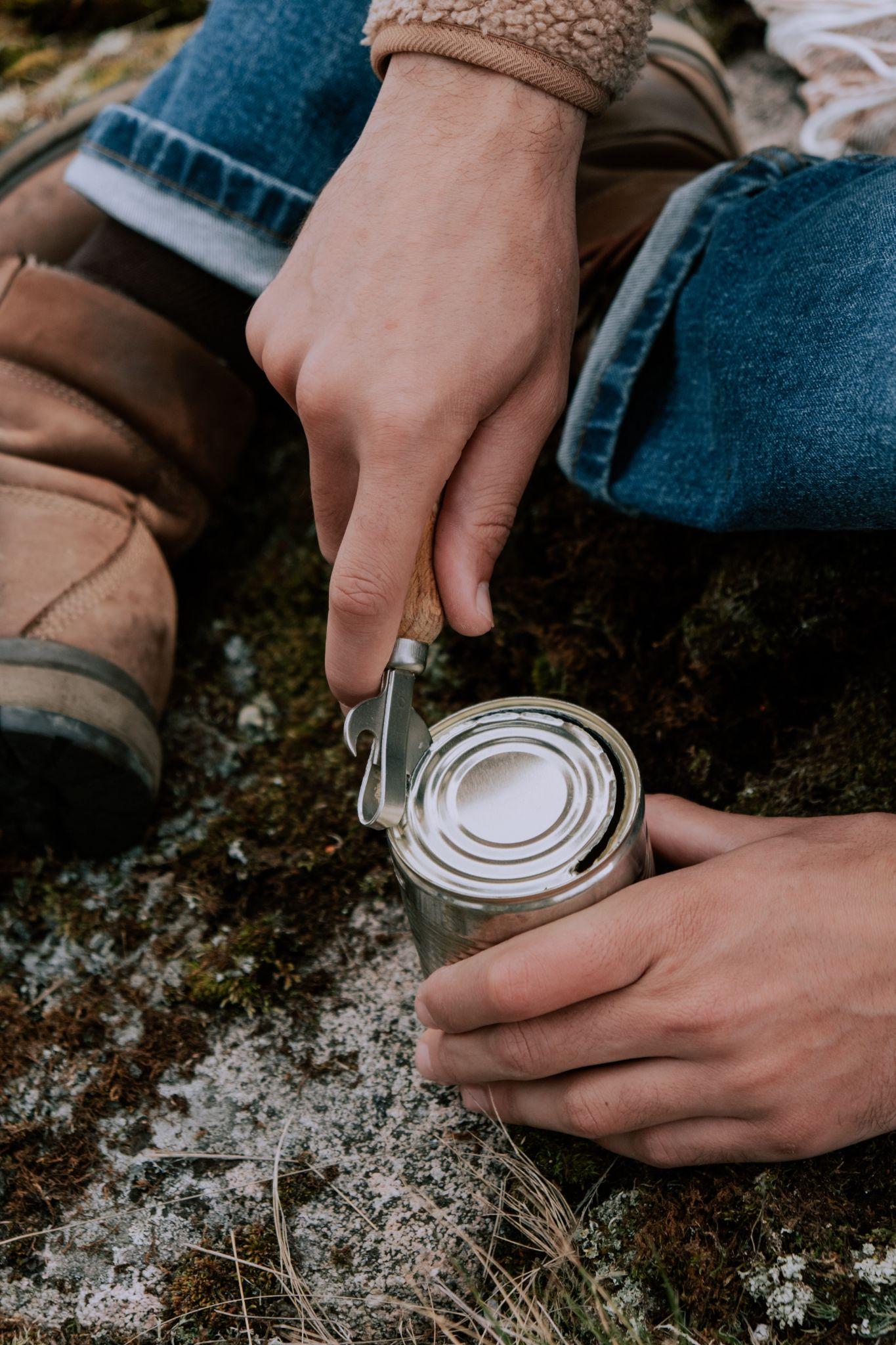 ᏔᎷᎩᏍᎩ ᎠᏍᏚᎢᏍᏙᏗ ᏨᏰᏍᏗ.
ᏐᏁᎵᏁ ᏣᎳᎩ ᎠᏕᎶᏆᏍᏗ
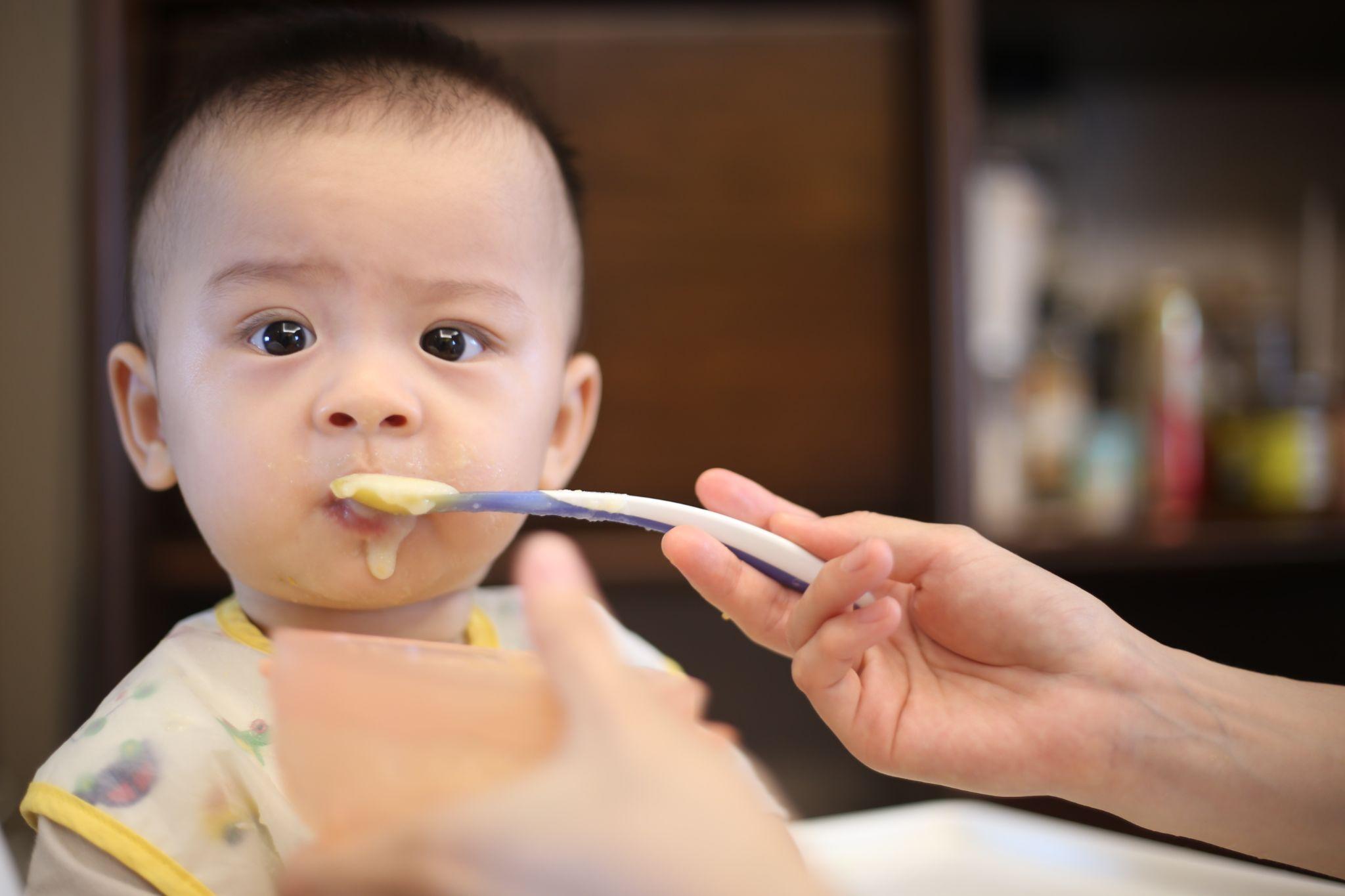 ᎤᏍᏗ ᏱᏣᎧ, ᎤᏍᏗ ᎠᎵᏍᏓᏱᏗ ᏕᏣᎮᏍᏗ.
ᏐᏁᎵᏁ ᏣᎳᎩ ᎠᏕᎶᏆᏍᏗ
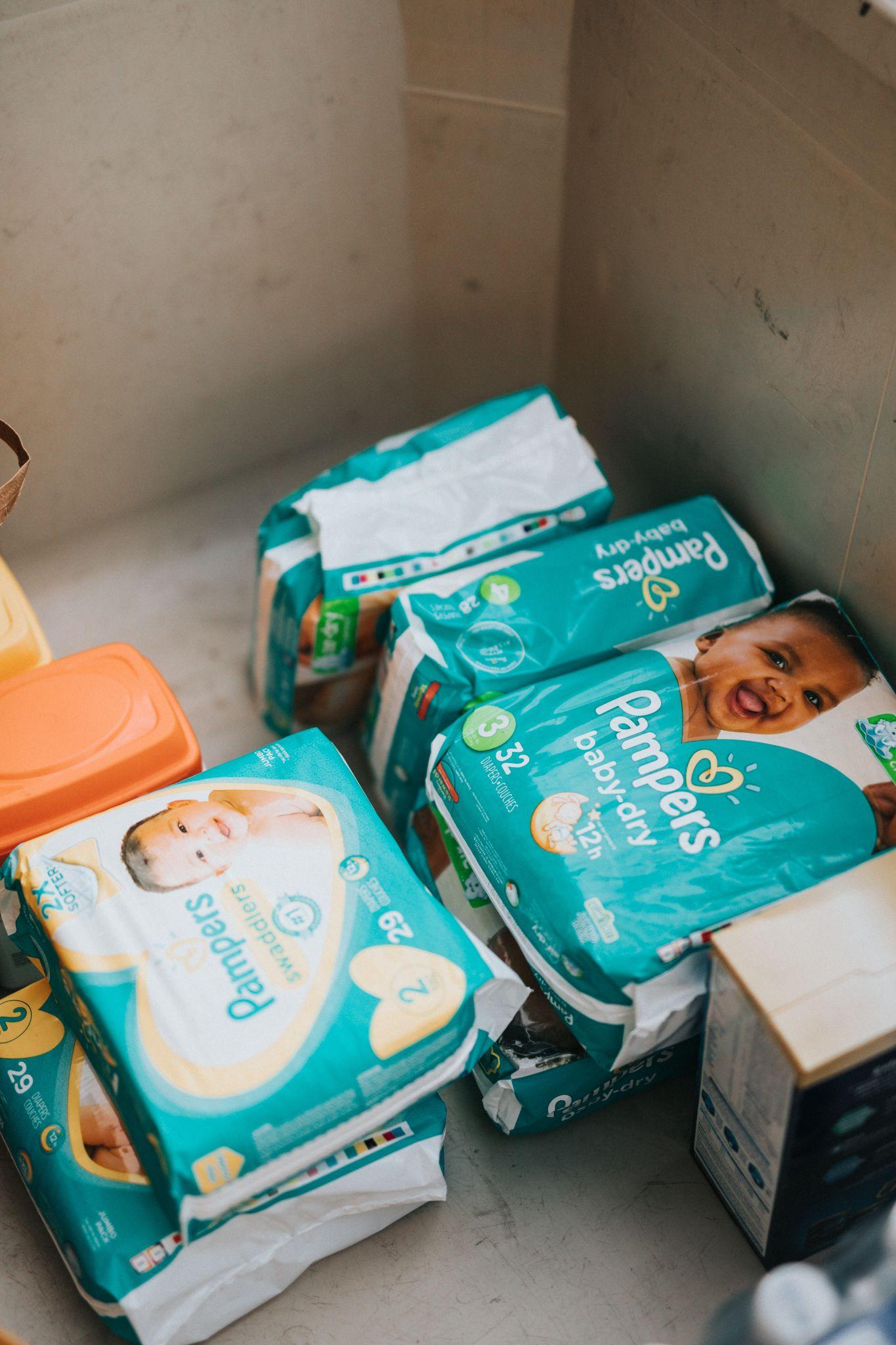 ᎥᏍᏊ, ᎢᎦᏓᏧᎾᏎᎶᏗ ᏕᏣᏁᏍᏗ.
ᏐᏁᎵᏁ ᏣᎳᎩ ᎠᏕᎶᏆᏍᏗ
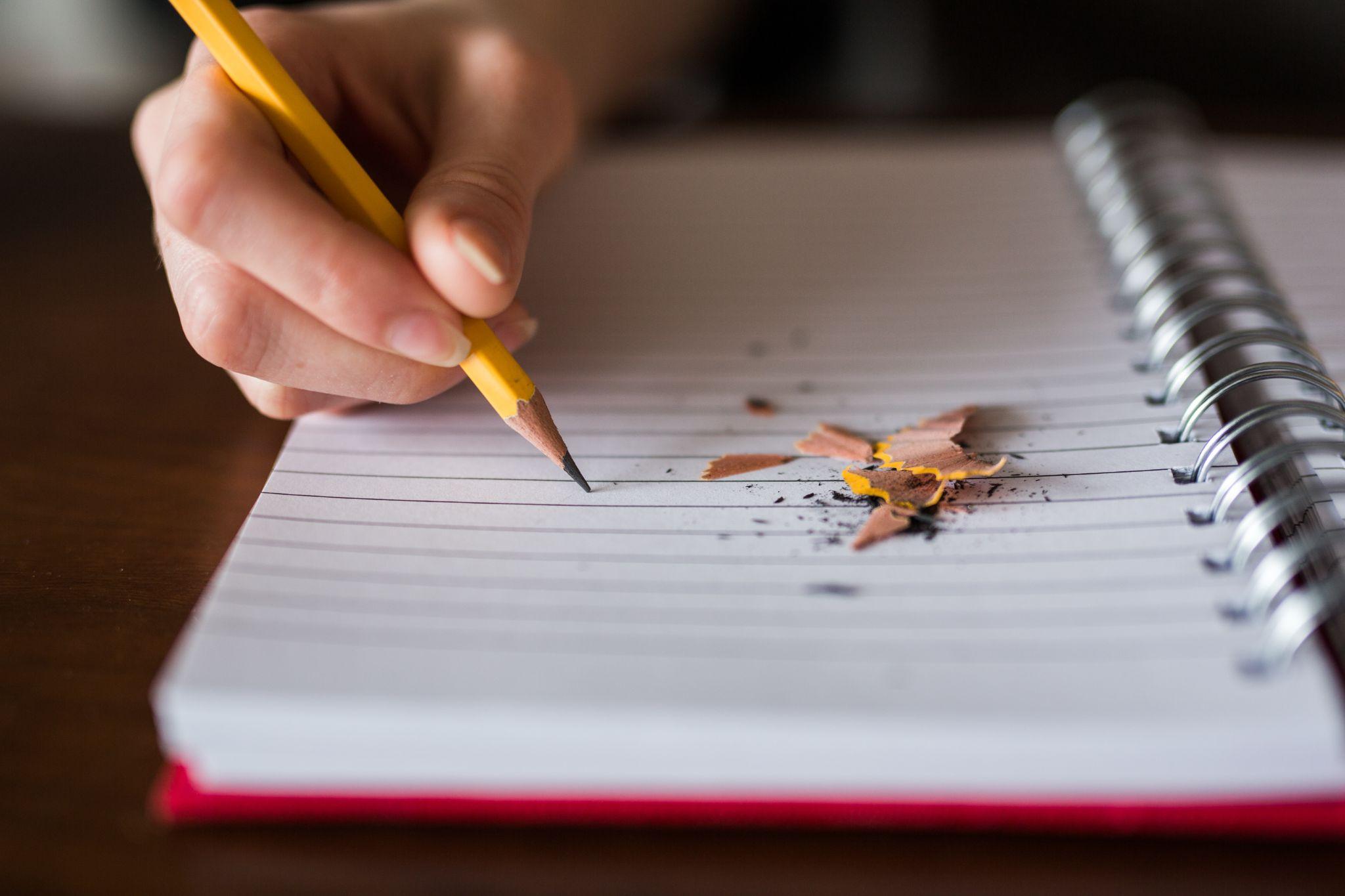 ᏗᎪᏪᎵ ᏕᏣᏁᏍᏗ.
ᎥᏍᏊ ᏗᎪᏪᎶᏗ ᏕᏨᏰᏍᏗ.
ᏐᏁᎵᏁ ᏣᎳᎩ ᎠᏕᎶᏆᏍᏗ
ᎾᏛᏁᎲ- Verbs
Set B Single subject, single object
ᏐᏁᎵᏁ ᏣᎳᎩ ᎠᏕᎶᏆᏍᏗ
ᎾᏛᏁᎲ- Verbs
Set B Single subject, single object
ᏐᏁᎵᏁ ᏣᎳᎩ ᎠᏕᎶᏆᏍᏗ
ᎾᏛᏁᎲ- Verbs
Set B Single subject, single object
ᏐᏁᎵᏁ ᏣᎳᎩ ᎠᏕᎶᏆᏍᏗ
ᎾᏛᏁᎲ- Verbs
Set B Single subject, single object
ᏐᏁᎵᏁ ᏣᎳᎩ ᎠᏕᎶᏆᏍᏗ
ᎾᏛᏁᎲ- Verbs
Set B Single subject, single object
ᏑᏓᎵᏁ ᏣᎳᎩ ᎠᏕᎶᏆᏍᏗ
ᎾᏛᏁᎲ- Verbs
ᎢᎩᏁ
ᎣᎩᏁ
Have liquid

ᎠᎩᏁ
ᏣᏁ
ᎤᏁ
ᎩᏂᏁ
ᎣᎩᏂᏁ
ᏍᏗᏁ
ᎢᏥᏁ
ᎤᏂᏁ
ᏐᏁᎵᏁ ᏣᎳᎩ ᎠᏕᎶᏆᏍᏗ
ᎾᏛᏁᎲ- Verbs
Have long

ᎠᏋᏯ
ᏨᏯ
ᎤᏮᏯ
ᎤᏅᏯ
ᎩᏅᏯ
ᎣᎩᏅᏯ
ᎢᎬᏯ
ᎣᎬᏯ
ᏍᏛᏯ
ᎢᏨᏯ
ᏐᏁᎵᏁ ᏣᎳᎩ ᎠᏕᎶᏆᏍᏗ
ᎾᏛᏁᎲ- Verbs
Set B , vowel stem
ᏐᏁᎵᏁ ᏣᎳᎩ ᎠᏕᎶᏆᏍᏗ
ᎾᏛᏁᎲ- Verbs
Set B Single subject, single object
ᏐᏁᎵᏁ ᏣᎳᎩ ᎠᏕᎶᏆᏍᏗ
ᎾᏛᏁᎲ- Verbs
Set B Single subject, single object
ᏐᏁᎵᏁ ᏣᎳᎩ ᎠᏕᎶᏆᏍᏗ
ᎾᏛᏁᎲ- Verbs
Set B Single subject, single object
ᏐᏁᎵᏁ ᏣᎳᎩ ᎠᏕᎶᏆᏍᏗ
ᎾᏛᏁᎲ- Verbs
Set B Single subject, single object
ᏐᏁᎵᏁ ᏣᎳᎩ ᎠᏕᎶᏆᏍᏗ
ᎾᏛᏁᎲ- Verbs
want

ᎠᏩᏚᎵ
ᏣᏚᎵ
ᎤᏚᎵ
ᎩᎾᏚᎵ
ᎣᎩᎾᏚᎵ
ᎢᎦᏚᎵ
ᎣᎦᏚᎵ
ᏍᏓᏚᎵ
ᎢᏣᏚᎵ
ᎤᎾᏚᎵ
ᏐᏁᎵᏁ ᏣᎳᎩ ᎠᏕᎶᏆᏍᏗ
ᎾᏛᏁᎲ- Verbs
forgetting

ᎠᏩᎨᏫᏍᎬ
ᏣᎨᏫᏍᎬ
ᎤᏮᎨᏫᏍᎬ
ᎢᎬᎨᏫᏍᎬ
ᎣᎬᎨᏫᏍᎬ
ᏍᏛᎨᏫᏍᎬ
ᎢᏨᎨᏫᏍᎬ
ᎤᏅᎨᏫᏍᎬ
ᎩᏅᎨᏫᏍᎬ
ᎣᎩᏅᎨᏫᏍᎬ
ᏐᏁᎵᏁ ᏣᎳᎩ ᎠᏕᎶᏆᏍᏗ
ᎾᏛᏁᎲ- Verbs
Like- lvqdi
ᎢᎩᎸᏈᏗ
ᎣᎩᎸᏈᏗ
ᏍᏗᎸᏈᏗ
ᎢᏥᎸᏈᏗ
ᎤᏂᎸᏈᏗ
ᎩᏂᎸᏈᏗ
ᎣᎩᏂᎸᏈᏗ
ᎠᎩᎸᏈᏗ
ᏣᎸᏈᏗ
ᎤᎸᏈᏗ
ᏐᏁᎵᏁ ᏣᎳᎩ ᎠᏕᎶᏆᏍᏗ
ᎾᏛᏁᎲ- Verbs
Set A ,
ᏐᏁᎵᏁ ᏣᎳᎩ ᎠᏕᎶᏆᏍᏗ
ᎾᏛᏁᎲ- Verbs
Set B Single subject, single object
ᏐᏁᎵᏁ ᏣᎳᎩ ᎠᏕᎶᏆᏍᏗ
ᎾᏛᏁᎲ- Verbs
Set B Single subject, single object
ᏐᏁᎵᏁ ᏣᎳᎩ ᎠᏕᎶᏆᏍᏗ
ᎾᏛᏁᎲ- Verbs
Set B Single subject, single object
ᏐᏁᎵᏁ ᏣᎳᎩ ᎠᏕᎶᏆᏍᏗ
ᎾᏛᏁᎲ- Verbs
Set B Single subject, single object
ᏐᏁᎵᏁ ᏣᎳᎩ ᎠᏕᎶᏆᏍᏗ
ᎾᏛᏁᎲ- Verbs
Speaking- ᏬᏂ

ᏥᏬᏂ
ᎯᏬᏂ
ᎦᏬᏂ
ᎢᏂᏬᏂ
ᎣᏍᏗᏬᏂ
ᎢᏗᏬᏂ
ᎣᏥᏬᏂ
ᏍᏗᏬᏂ
ᎢᏥᏬᏂ
ᎠᏂᏬᏂ
ᏐᏁᎵᏁ ᏣᎳᎩ ᎠᏕᎶᏆᏍᏗ
ᎾᏛᏁᎲ- Verbs
Set A ,  vowel stem
ᏐᏁᎵᏁ ᏣᎳᎩ ᎠᏕᎶᏆᏍᏗ
ᎾᏛᏁᎲ- Verbs
Set A ,  vowel stem
ᏐᏁᎵᏁ ᏣᎳᎩ ᎠᏕᎶᏆᏍᏗ
ᎾᏛᏁᎲ- Verbs
Set A ,  vowel stem
ᏐᏁᎵᏁ ᏣᎳᎩ ᎠᏕᎶᏆᏍᏗ
ᎾᏛᏁᎲ- Verbs
Set A ,  vowel stem
ᏐᏁᎵᏁ ᏣᎳᎩ ᎠᏕᎶᏆᏍᏗ
ᎾᏛᏁᎲ- Verbs
Set A ,  vowel stem
ᏐᏁᎵᏁ ᏣᎳᎩ ᎠᏕᎶᏆᏍᏗ
ᎾᏛᏁᎲ- Verbs
Trying- ᎠᏁᏟᏗ

ᎦᏁᏟᏗ
ᎭᏁᏟᏗ
ᎨᏁᏟᏗ
ᎢᎾᏁᏟᏗ
ᎣᏍᏓᏁᏟᏗ
ᎢᏓᏁᏟᏗ
ᎣᏣᏁᏟᏗ
ᏍᏓᏁᏟᏗ
ᎢᏣᏁᏟᏗ
ᎠᎾᏁᏟᏗ